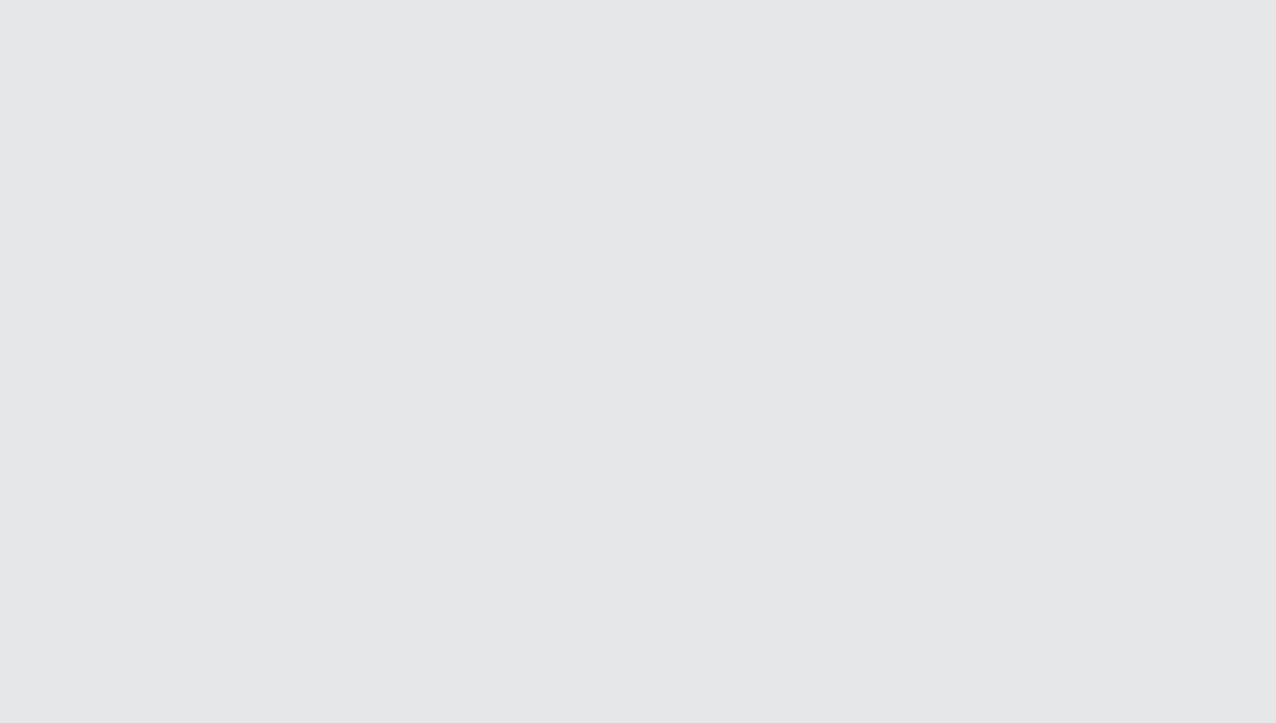 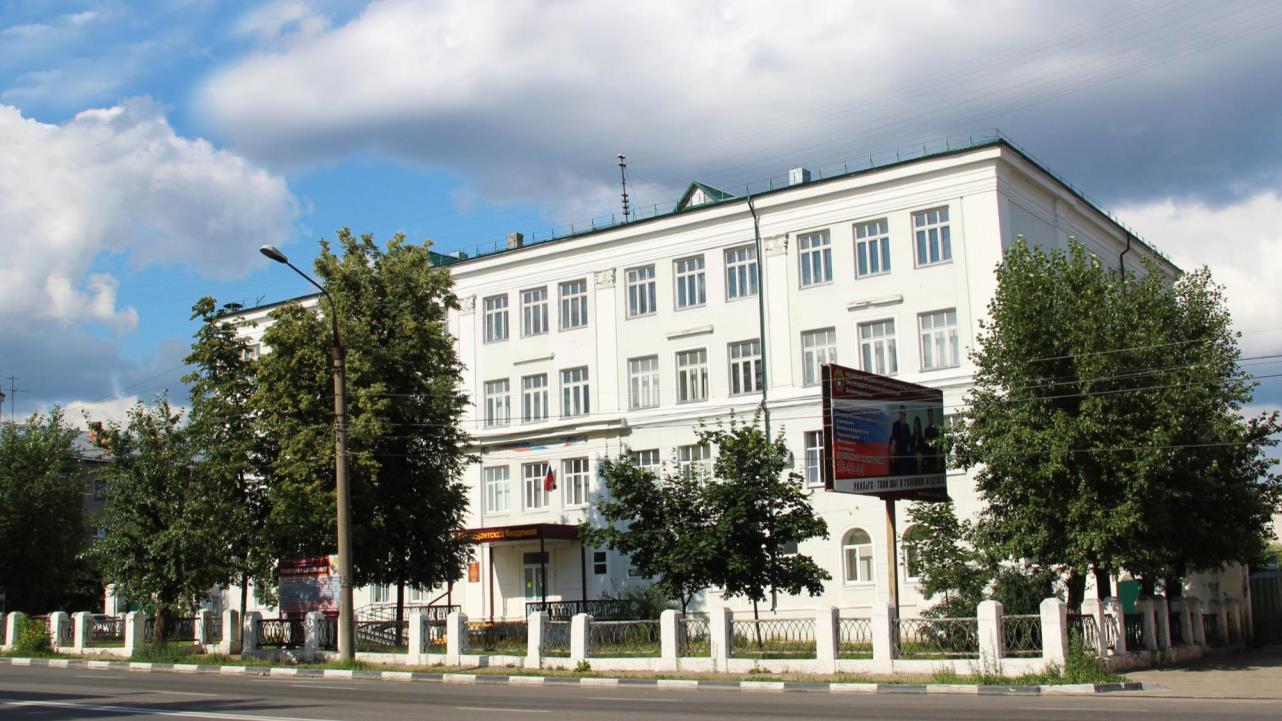 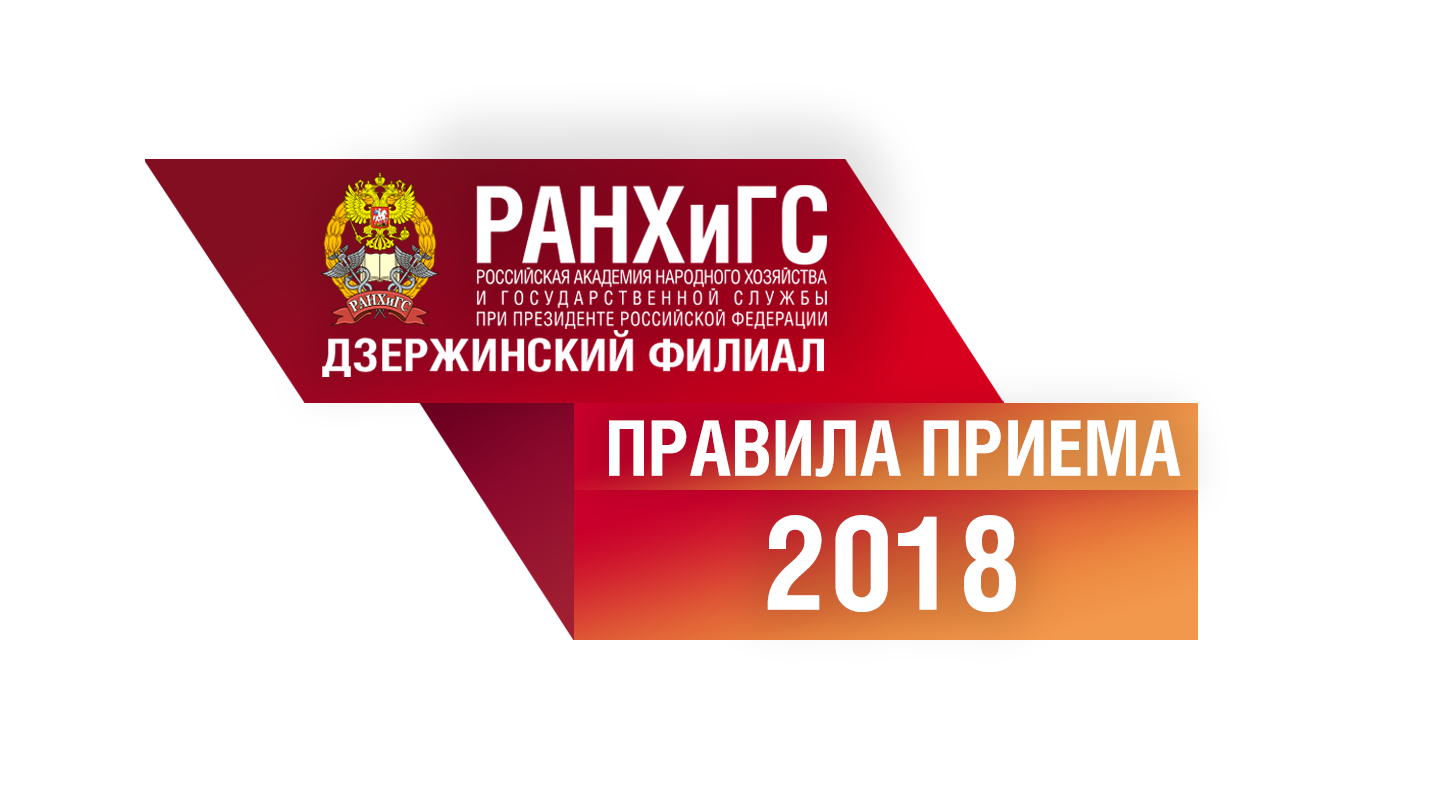 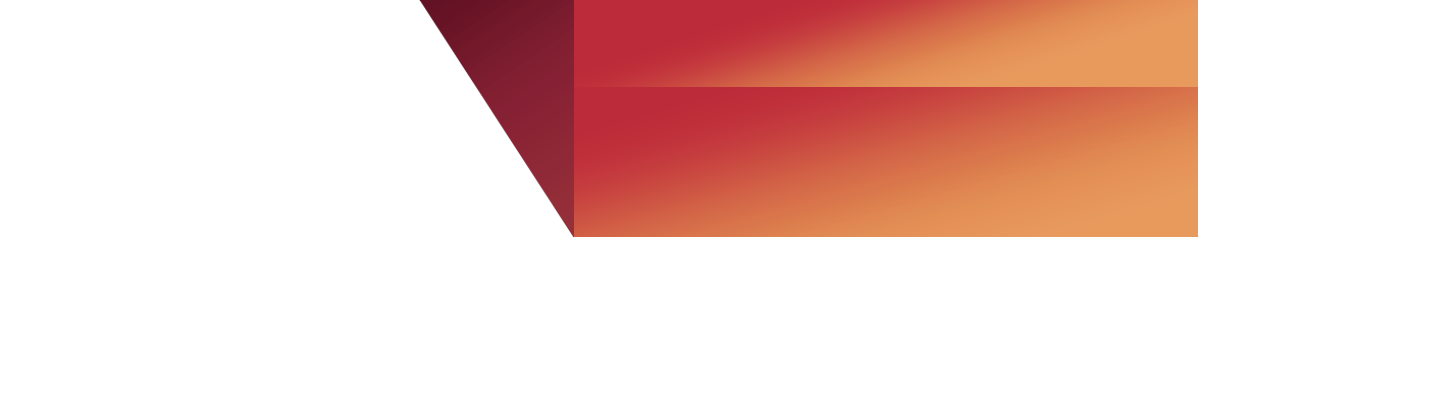 ПРИЕМНАЯ КАМПАНИЯ
2021
[Speaker Notes: Добрый день, дамы и господа! Мы рады приветствовать вас на Дне открытых дверей в стенах Дзержинского филиала «Российской академии народного хозяйства и государственной службы при Президенте Российской Федерации». Меня зовут Александр, я (заместитель) ответственный секретарь приемной подкомиссии нашего филиала, сегодня мы с коллегами постараемся максимально полно (на сколько это позволит нам наш формат мероприятия)  познакомить Вас с нашим Уникальным  ВУЗом.
Первым на эту сцену, рассказать о том что такое РАНХиГС сегодня приглашаем (заместителя) директора Дзержинского]
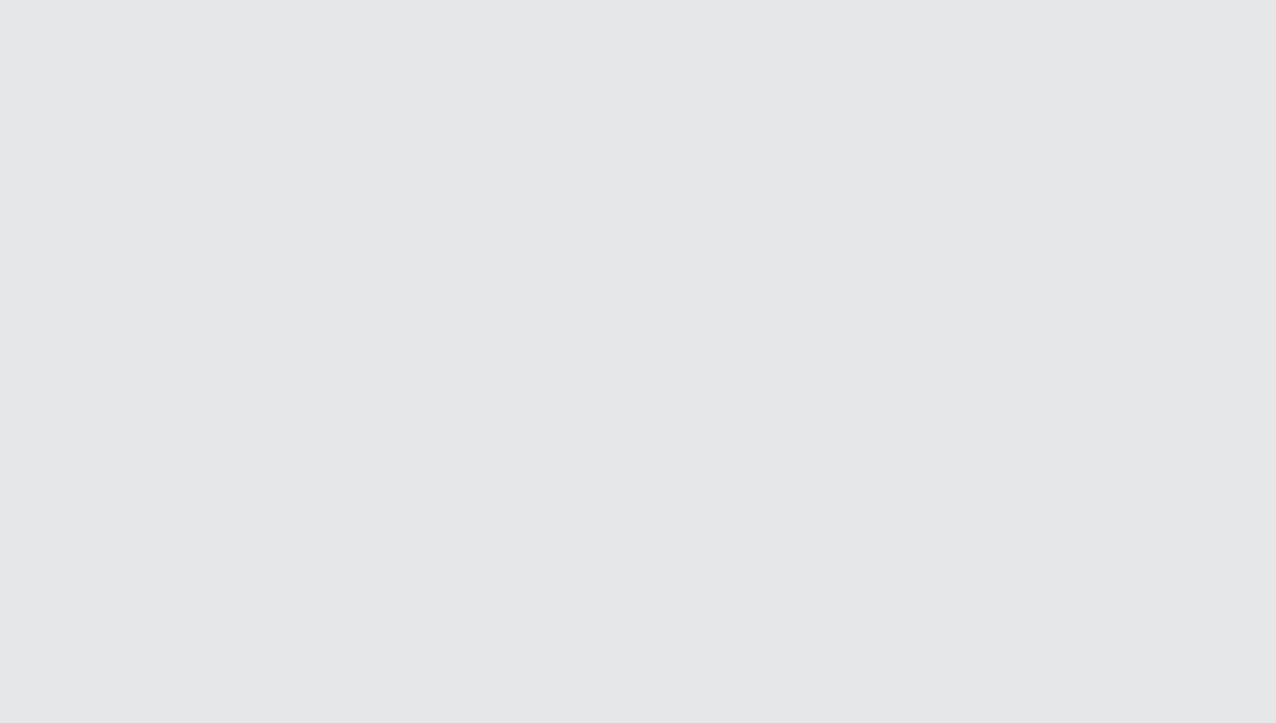 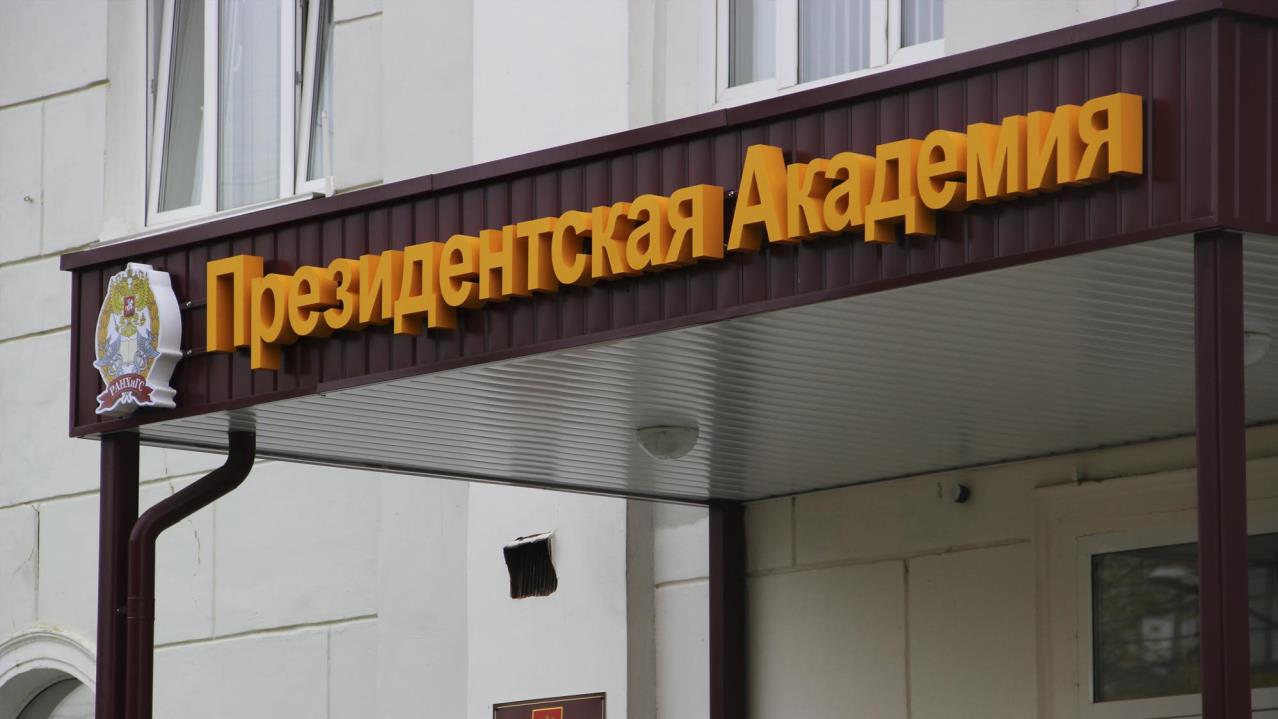 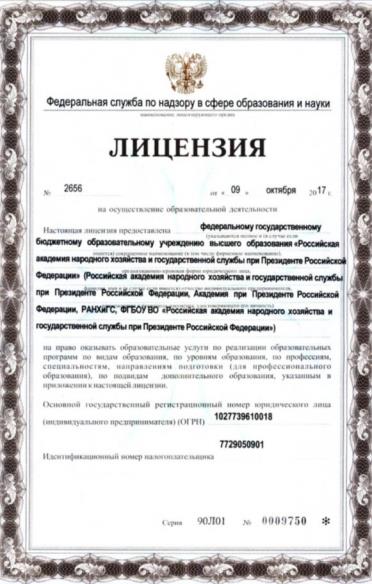 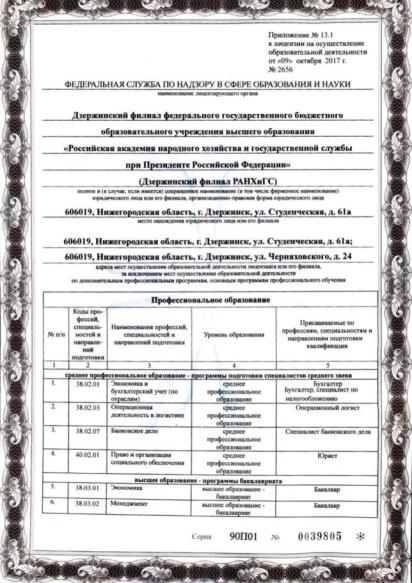 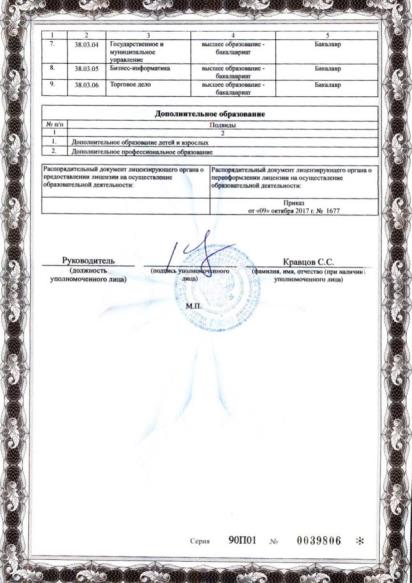 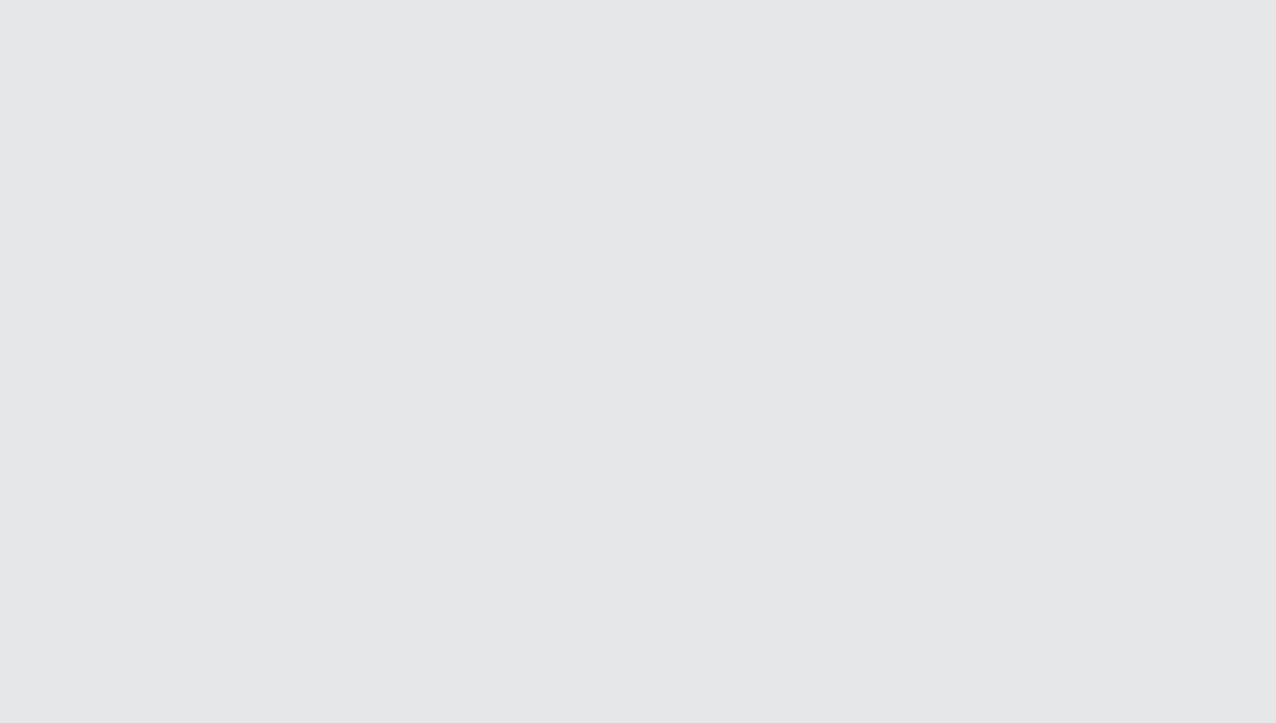 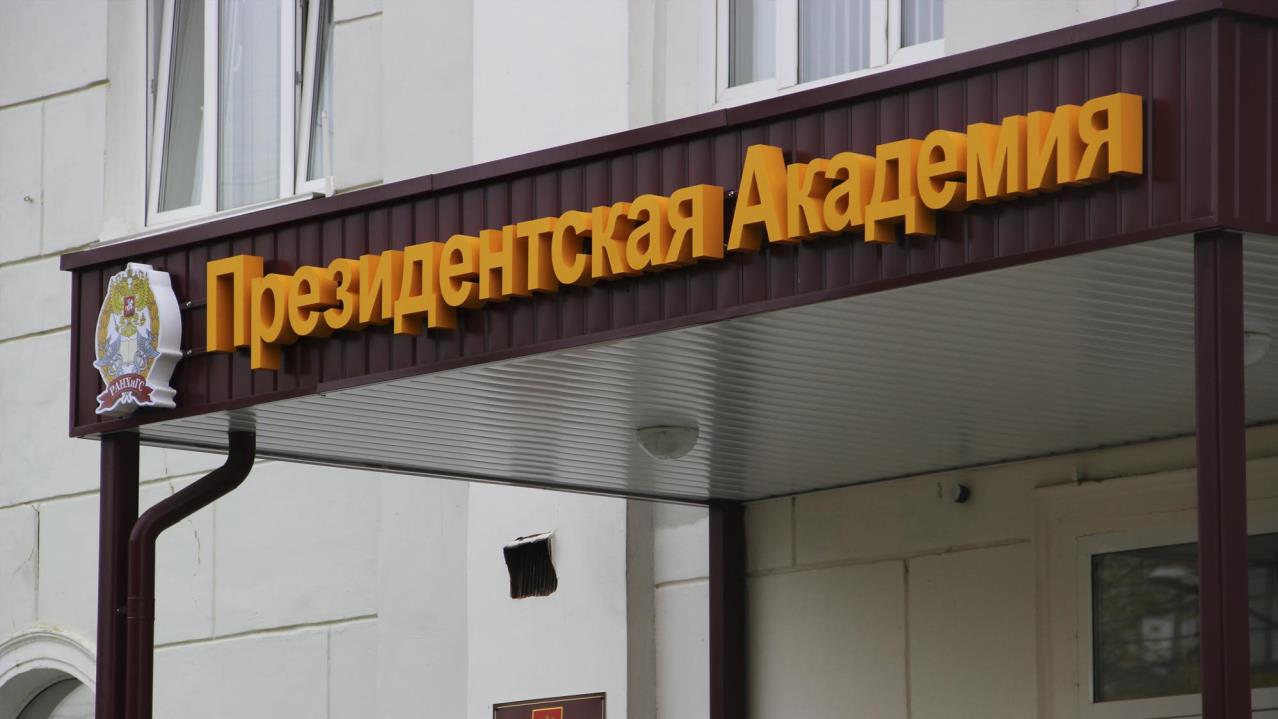 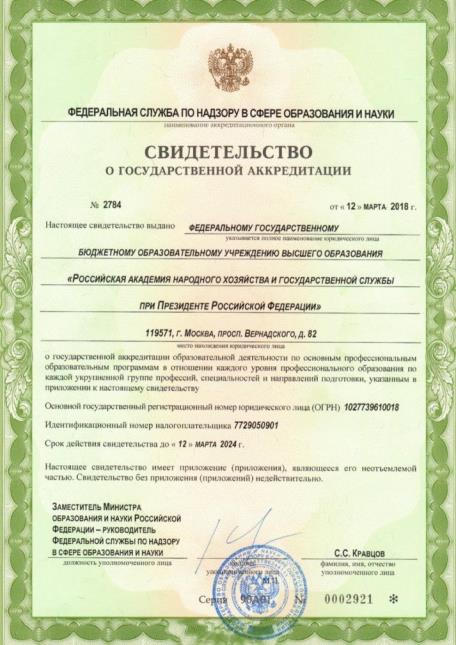 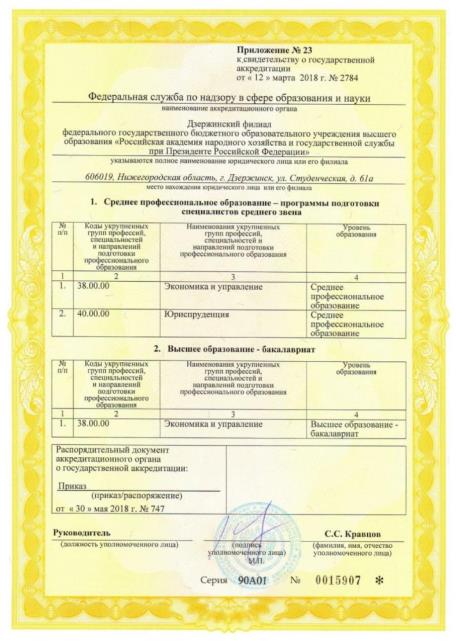 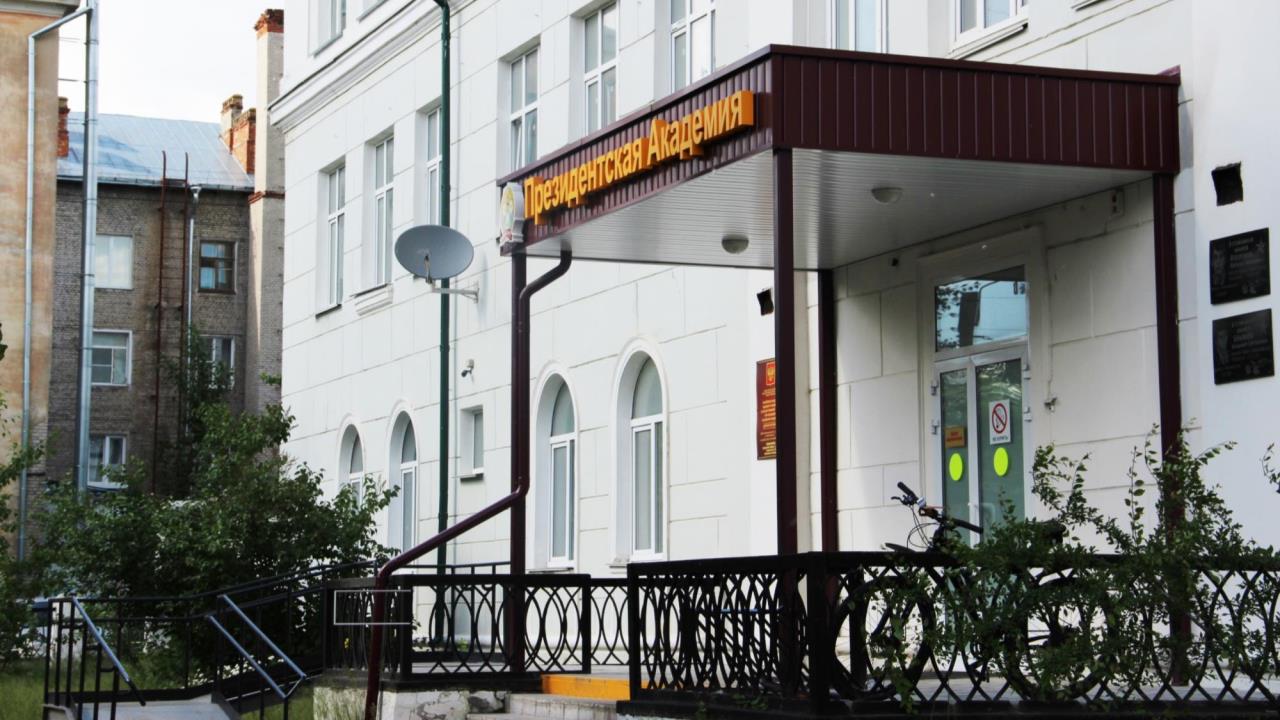 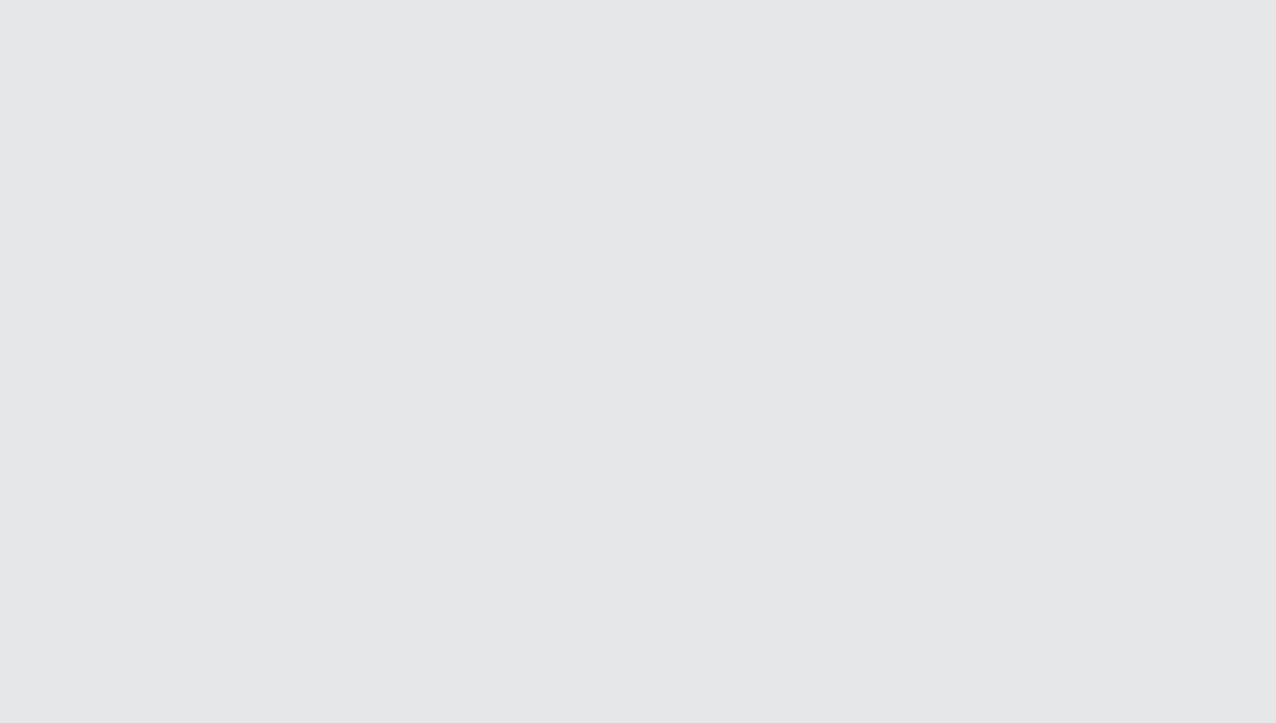 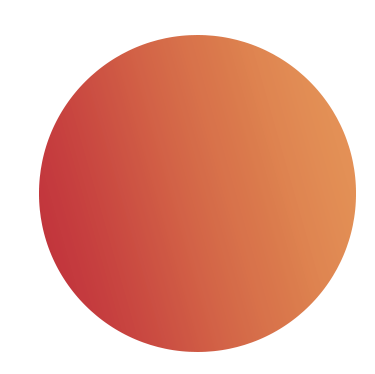 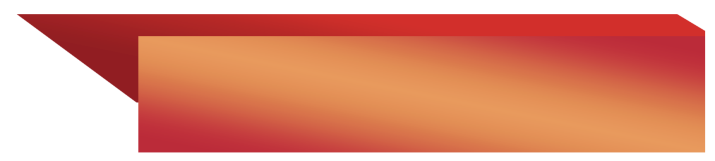 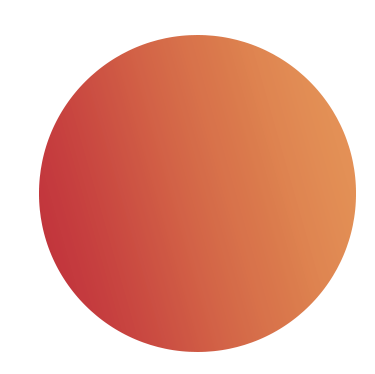 Отсрочка от службы в армии (на очной форме обучения)
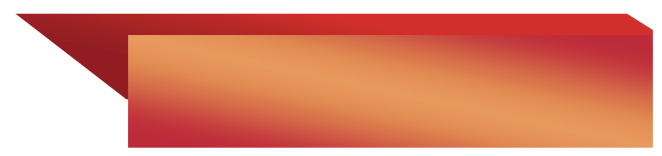 Диплом государственного
образца
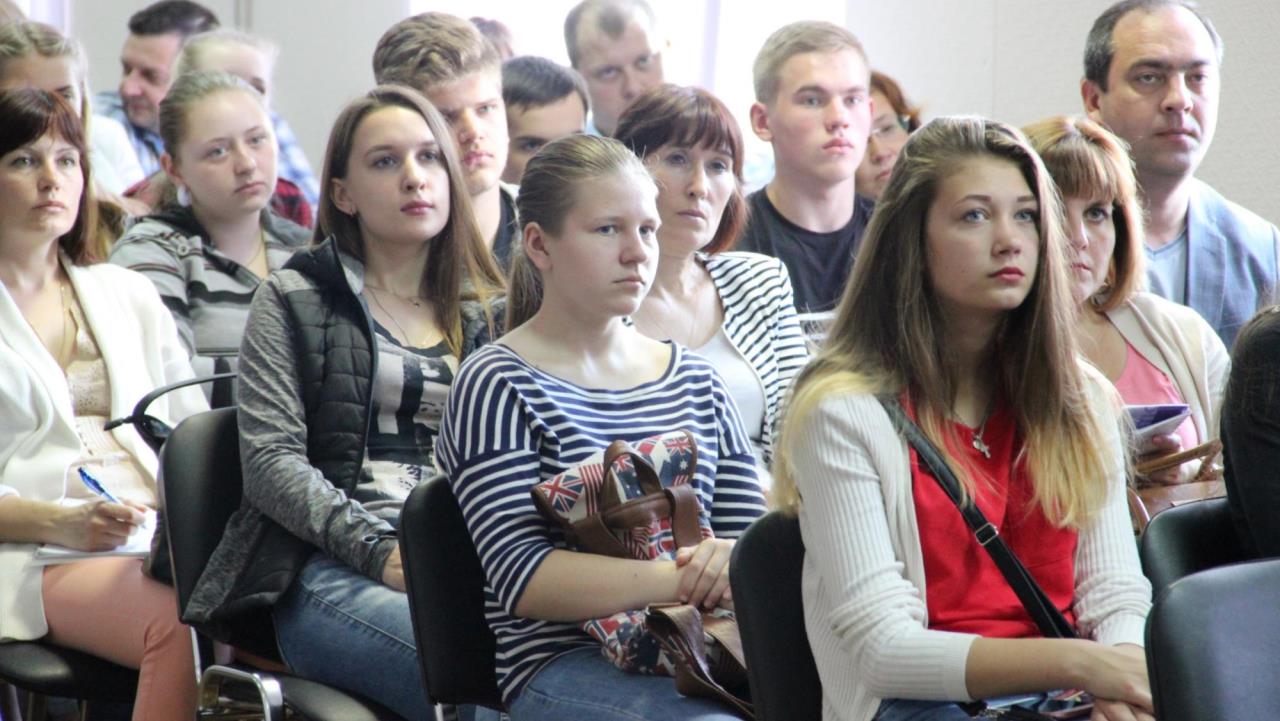 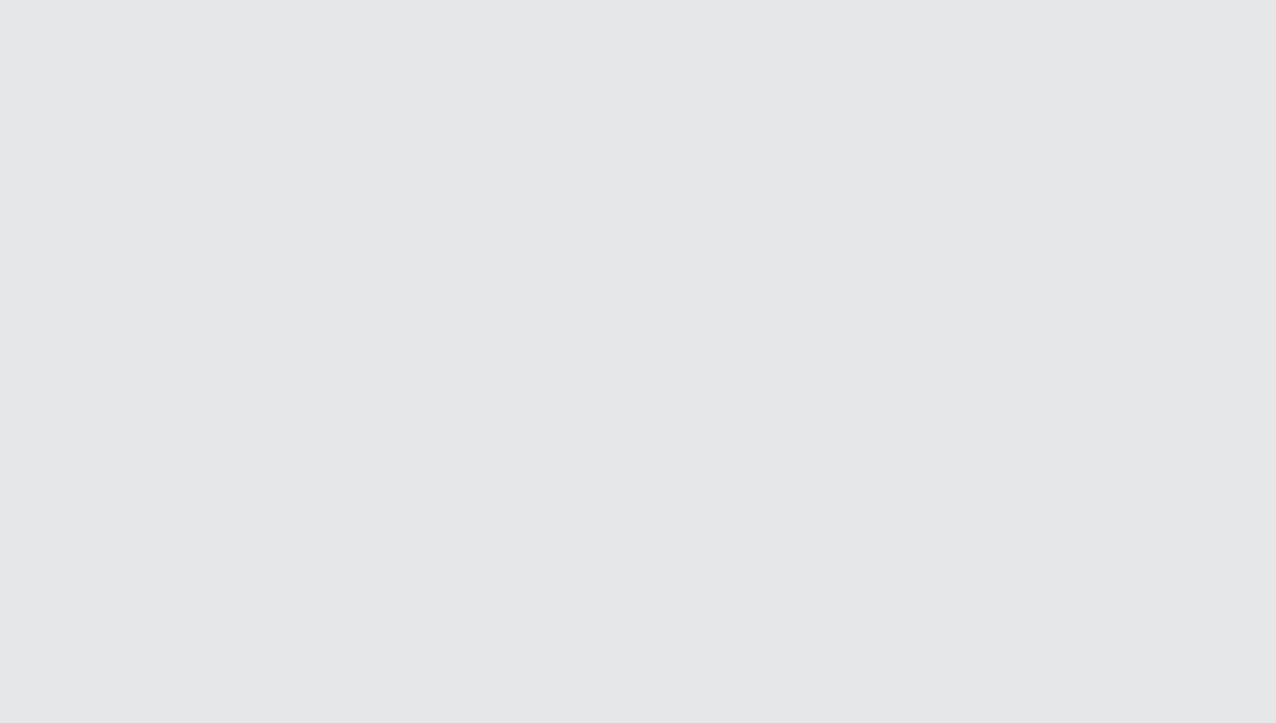 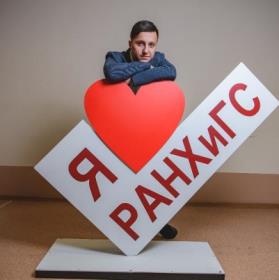 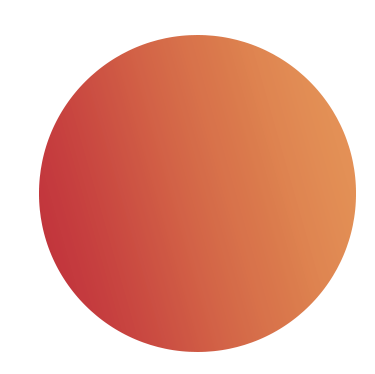 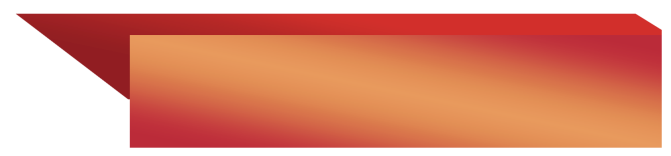 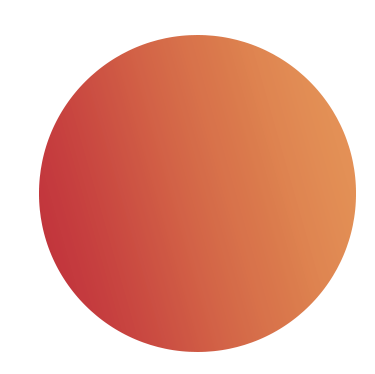 Факультет управления и экономики
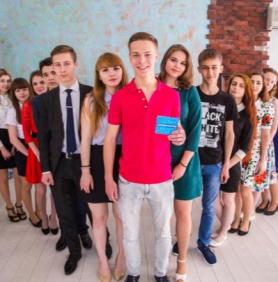 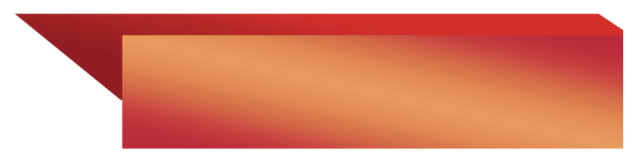 Колледж экономики
и права
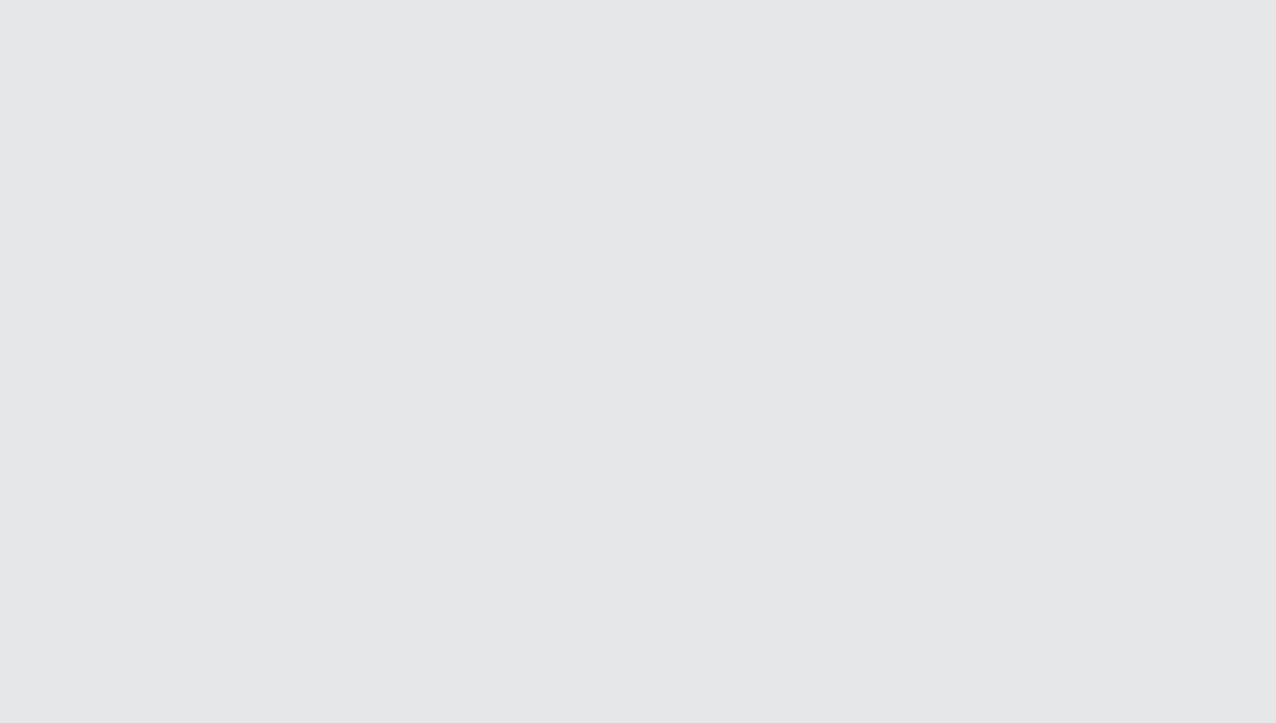 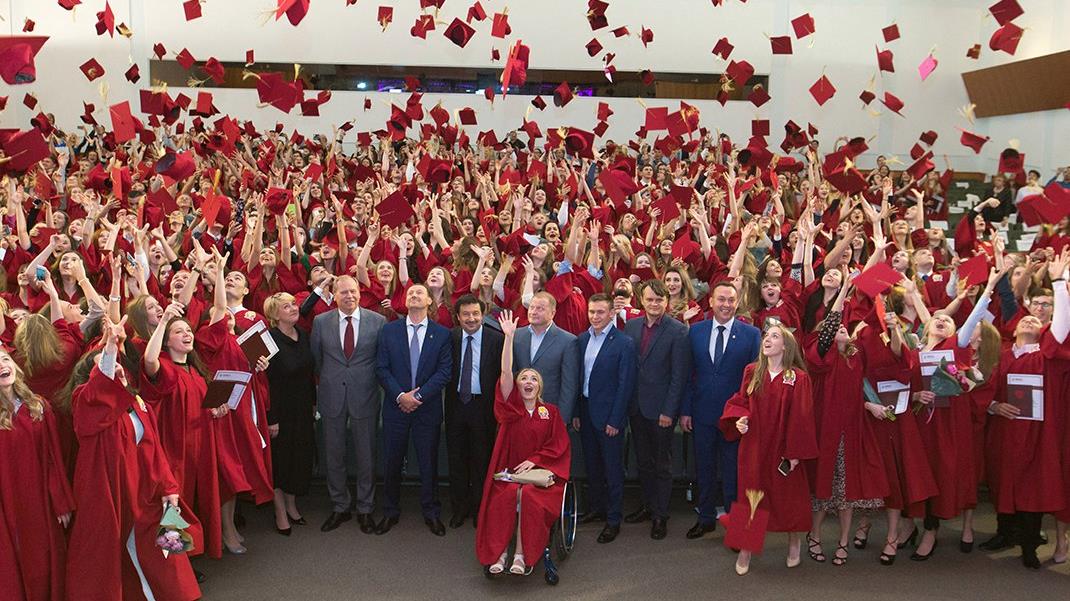 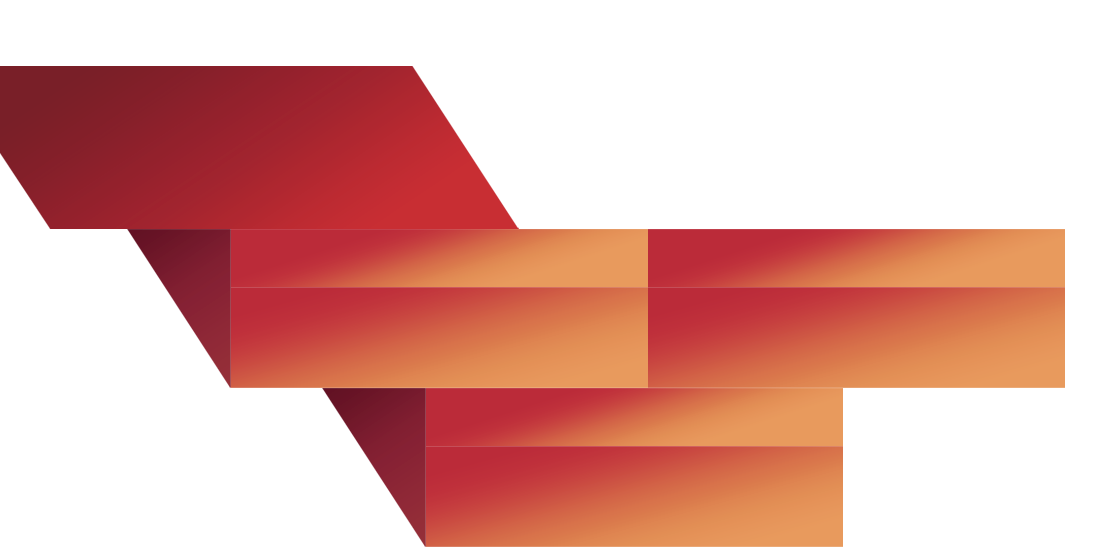 Программы высшего
образования 
(очная форма)
38.03.04 Государственное и муниципальное управление
Эффективное государственное 
и муниципальное управление
38.03.05 Бизнес-информатика
Управление контентом
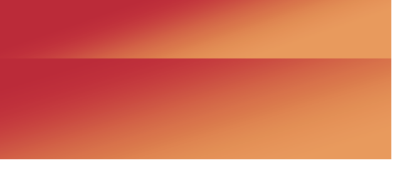 38.03.02 Менеджмент
Управление проектами
38.03.01 Экономика
Финансы и кредит
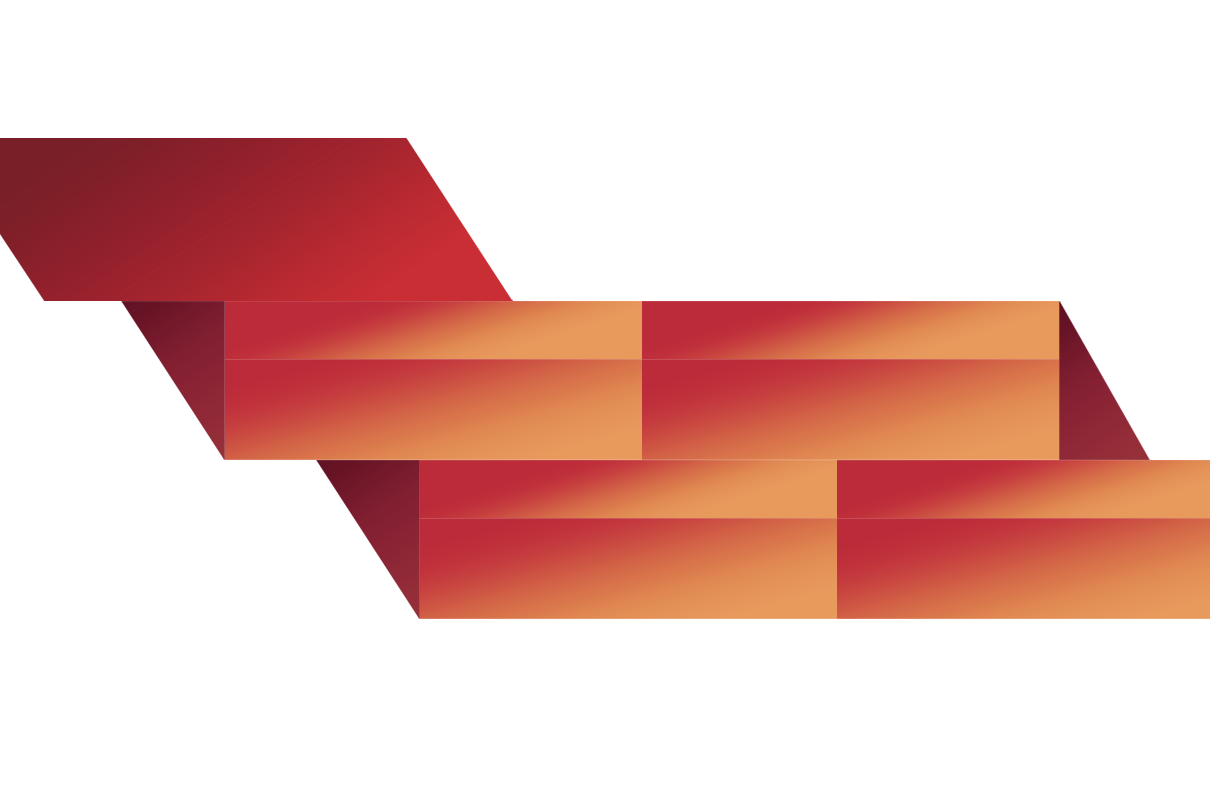 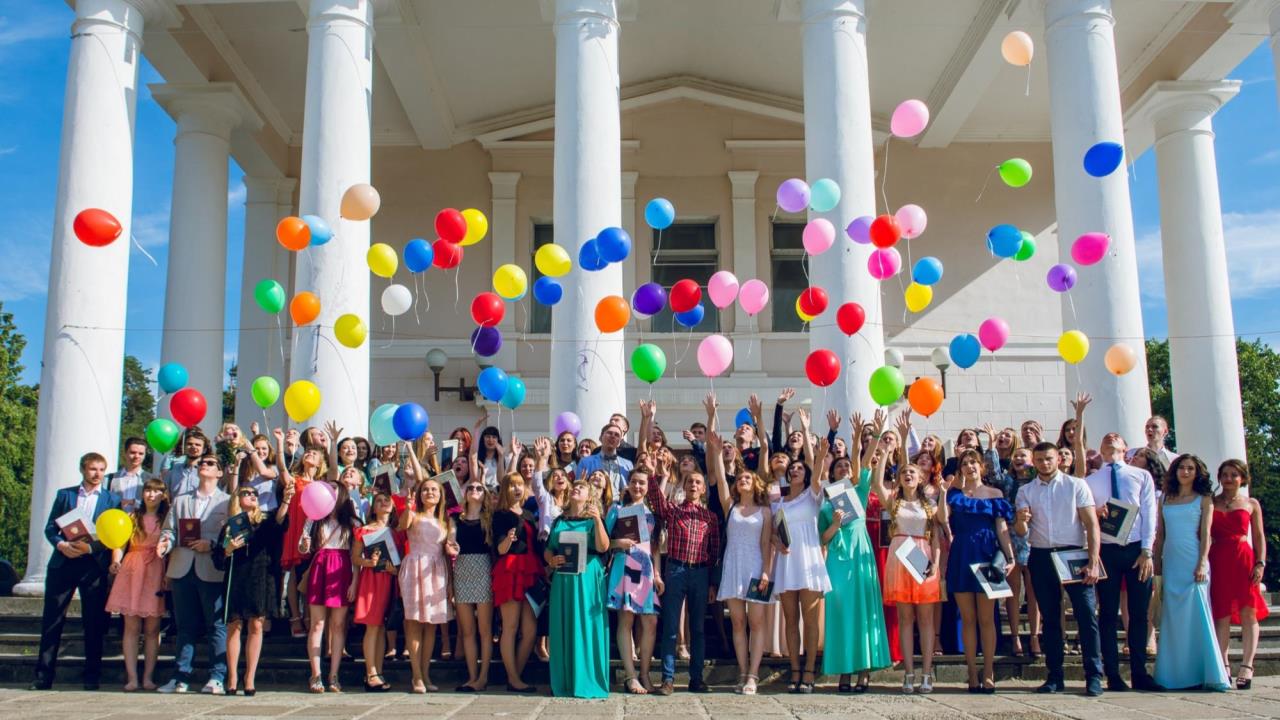 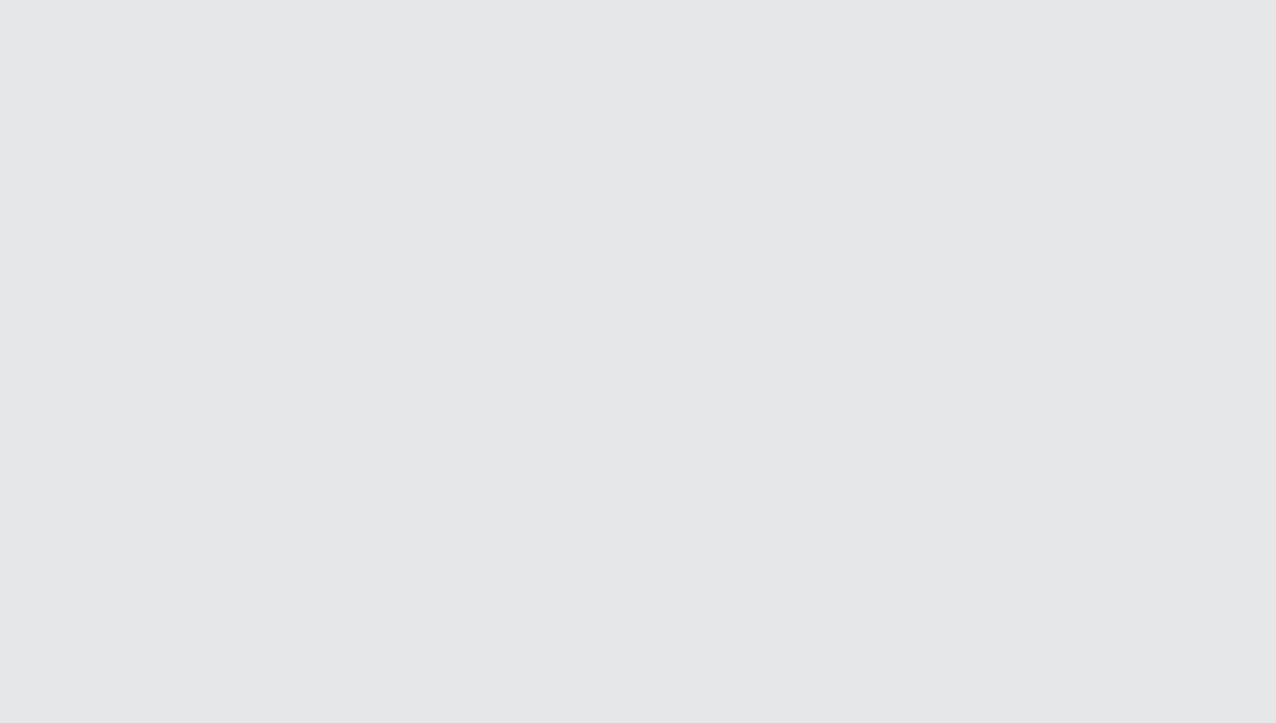 Программы высшего
образования 
(очно-заочная форма)
38.03.04 Государственное и муниципальное управление
Эффективное государственное и муниципальное управление
38.03.05 Бизнес-информатика
Управление контентом
38.03.01 Экономика
Бухгалтерский учет, анализ и аудит
Финансы и кредит
38.03.02 Менеджмент
Управление проектами
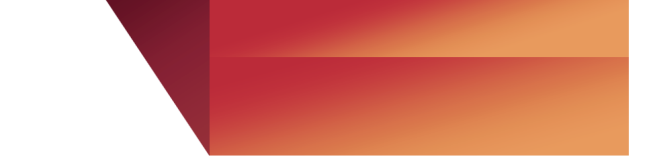 38.03.06 Торговое дело
Логистика в торговле
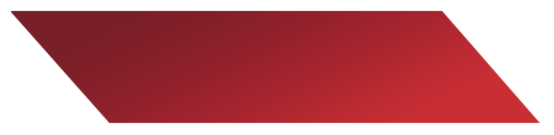 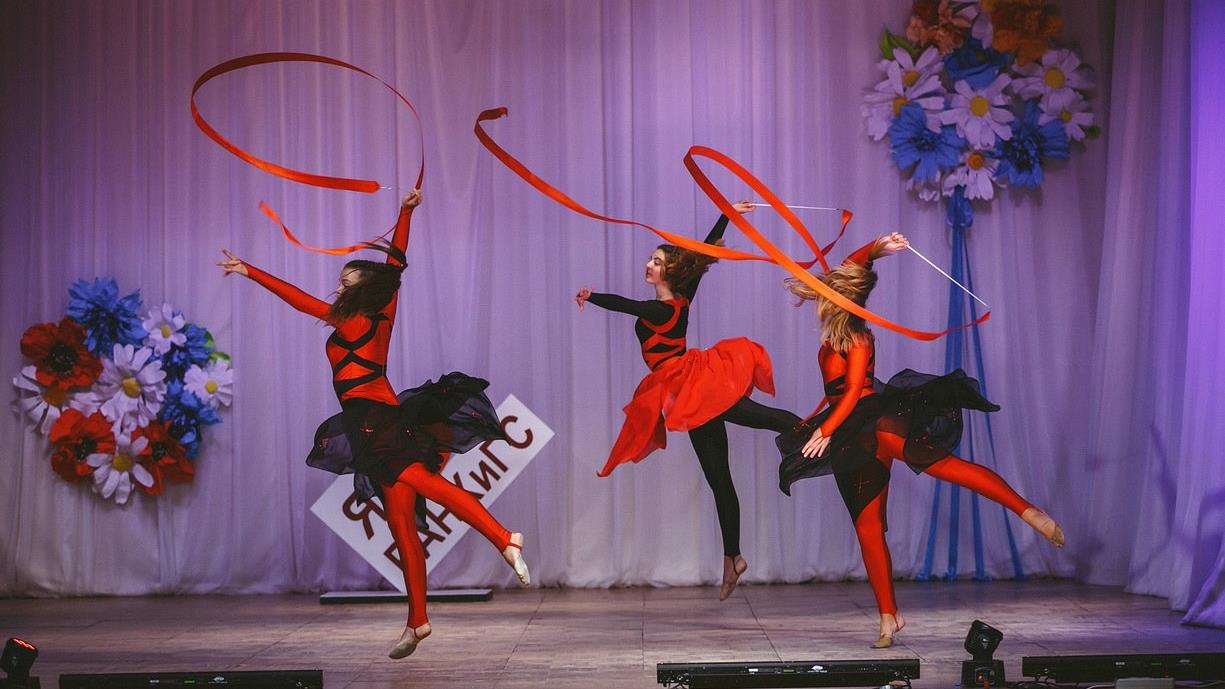 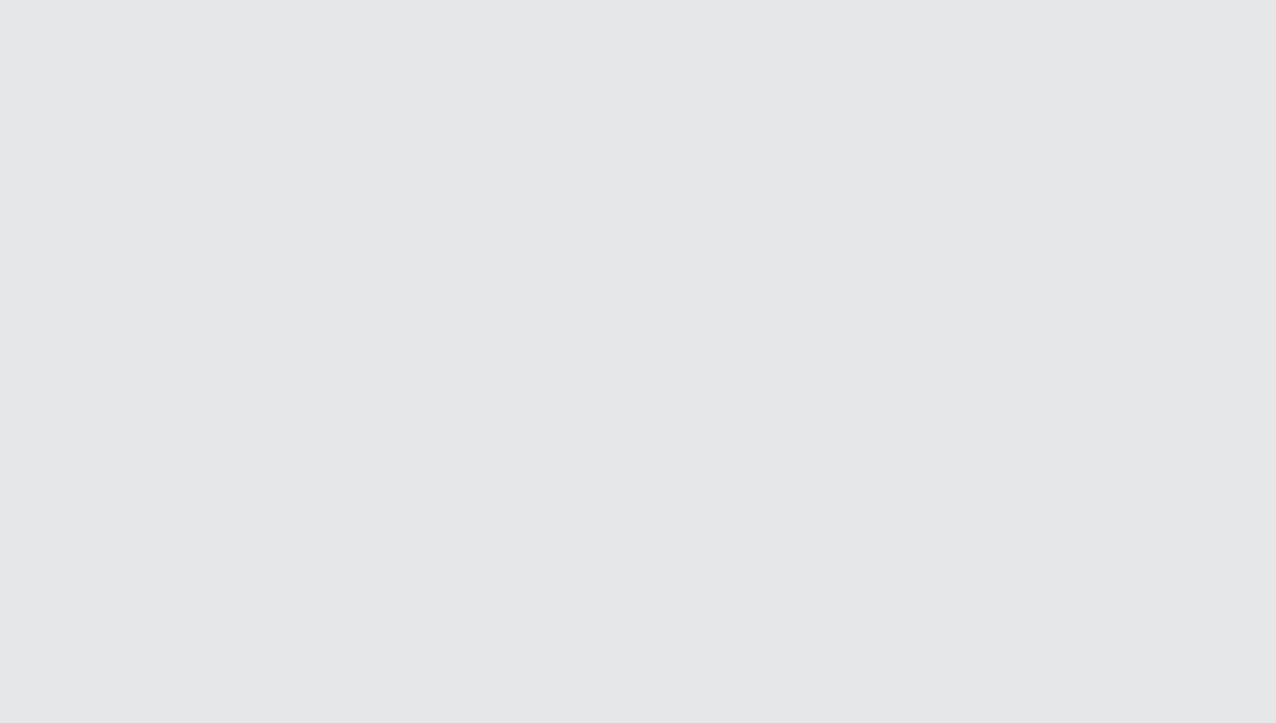 Сроки обучения
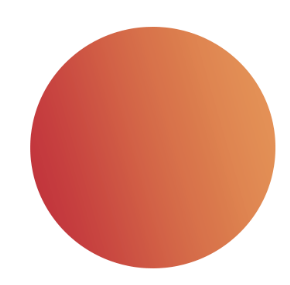 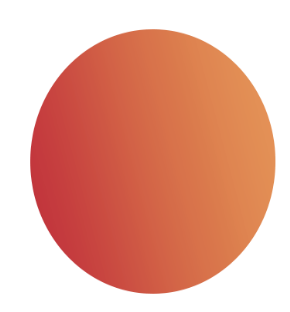 4
4
ГОДА
ГОДА
6
Очно-заочная форма
Очная форма
МЕСЯЦЕВ
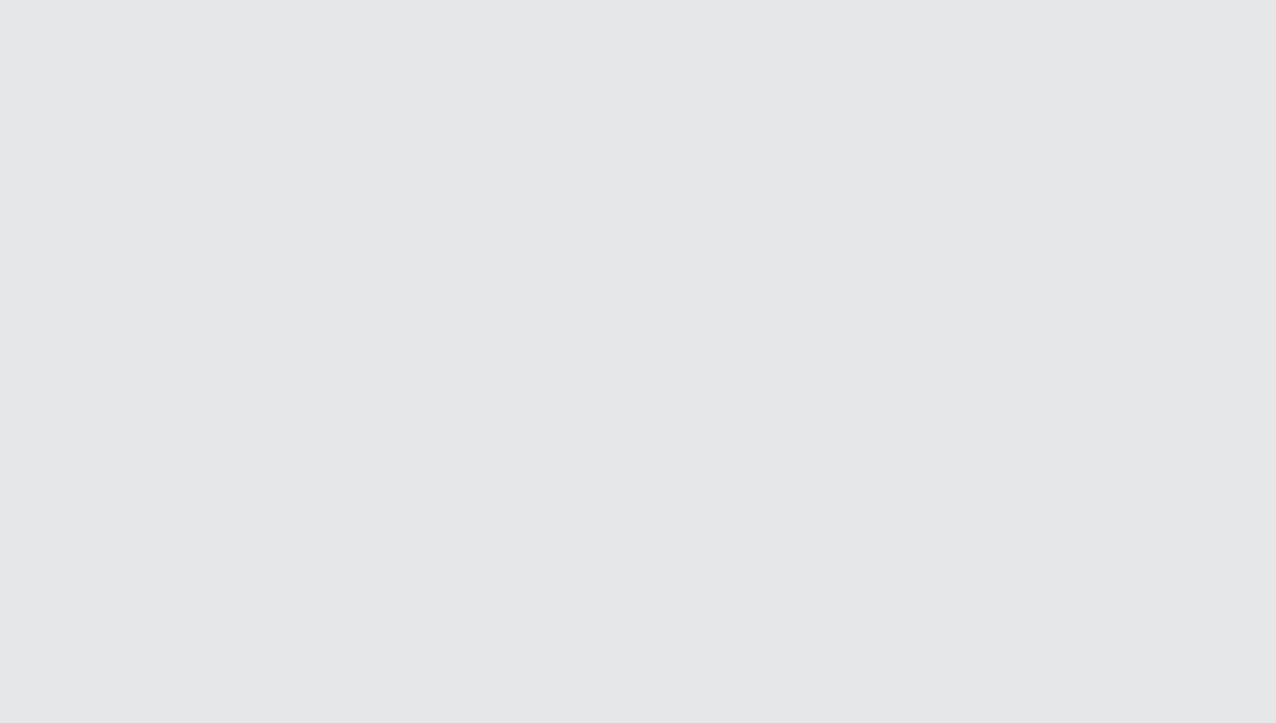 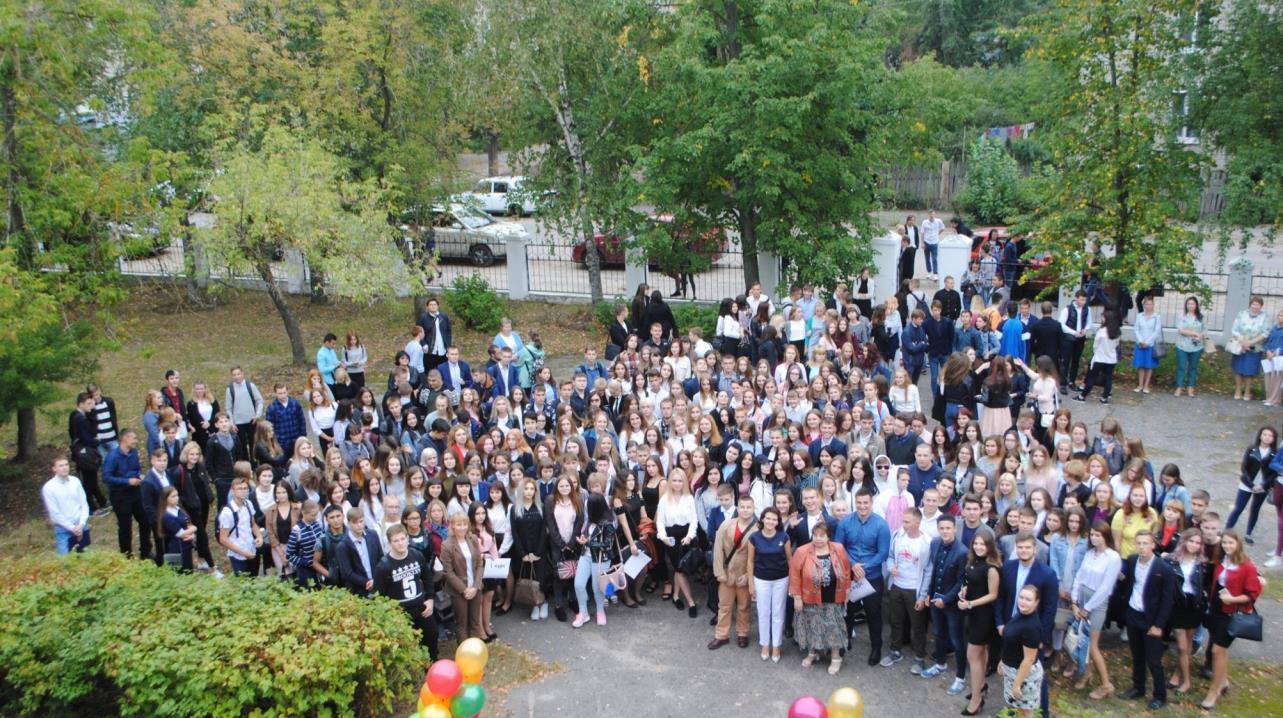 Как поступить?
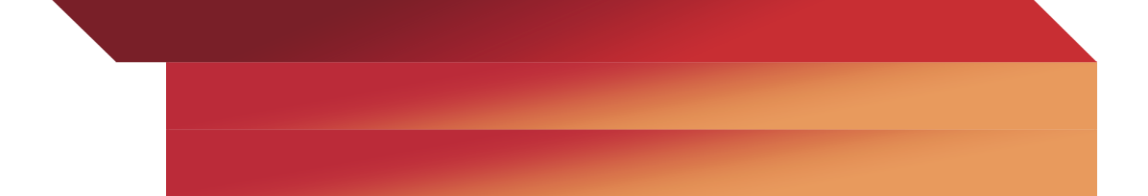 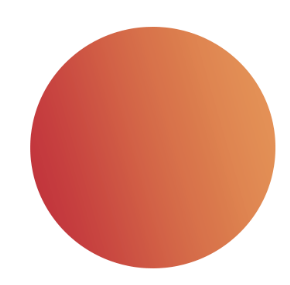 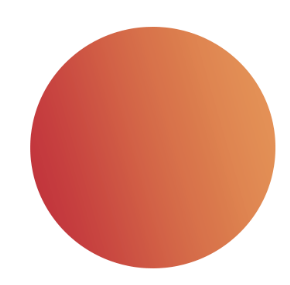 На базе среднего общего образования (11 классов) 
– по результатам ЕГЭ
18 июня
23 июля
Начало приема документов
Завершение приема документов
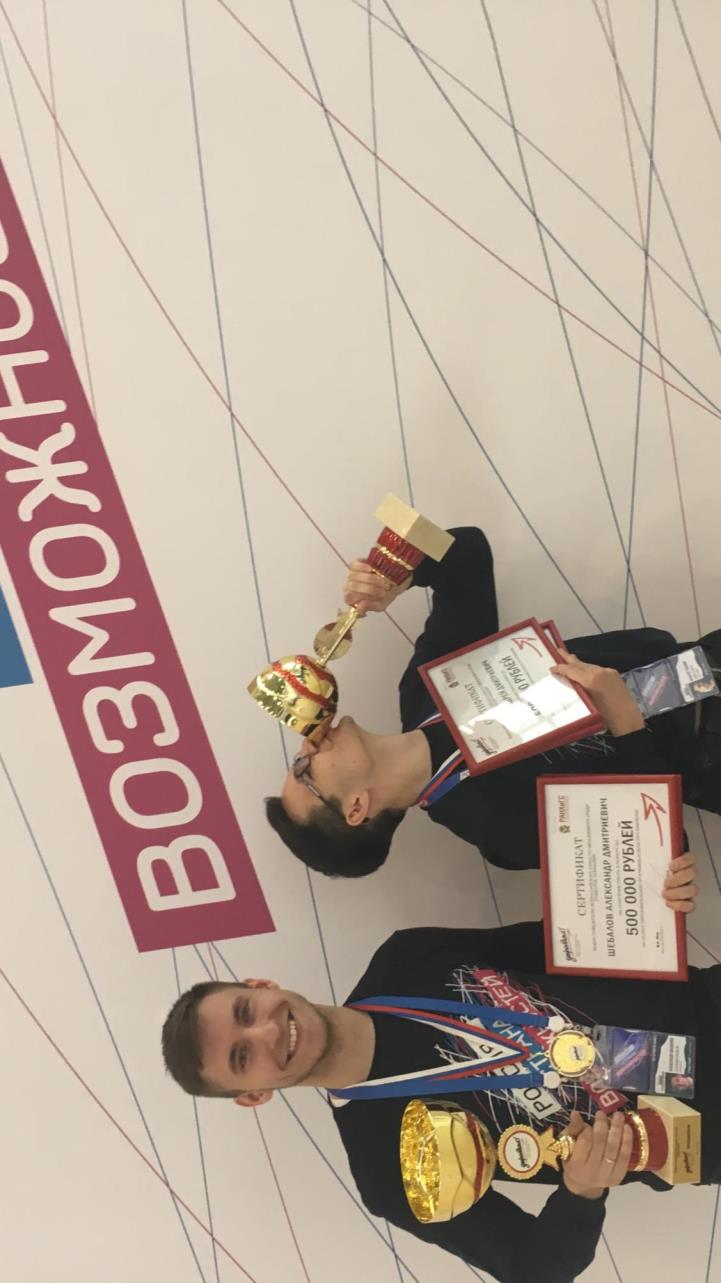 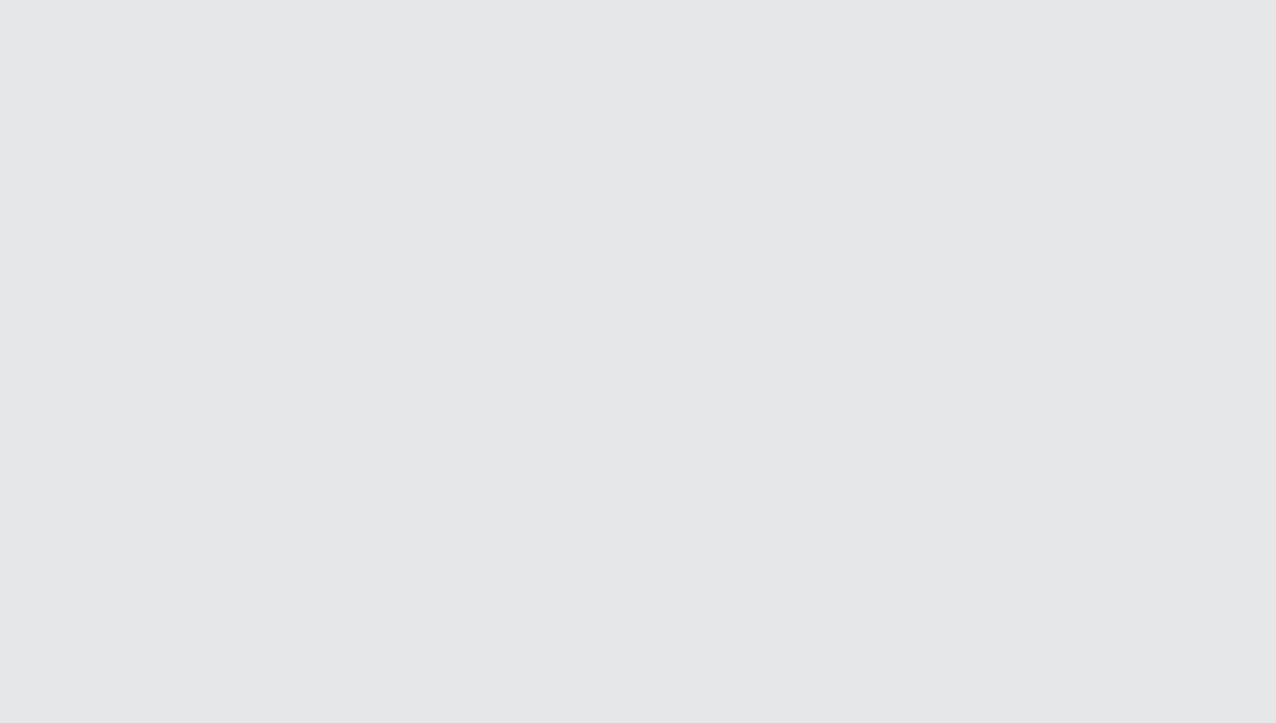 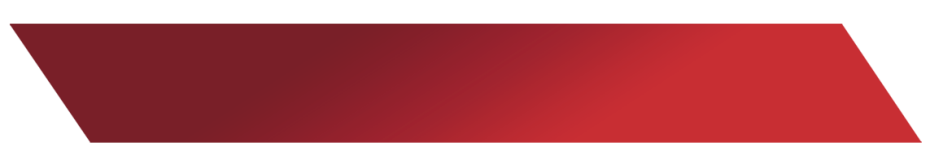 Количество бюджетных мест в 2021 году 
на программы высшего образования
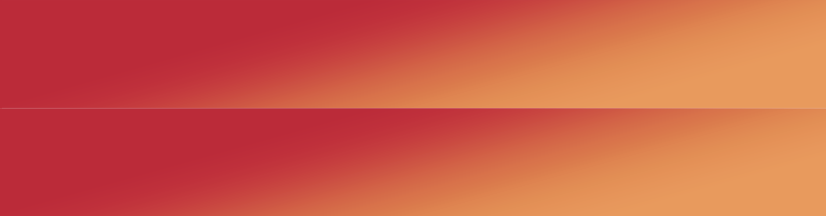 Очная форма:
38.03.04 Государственное и муниципальное управление  - 15 мест
38.03.01 Экономика - 10 мест
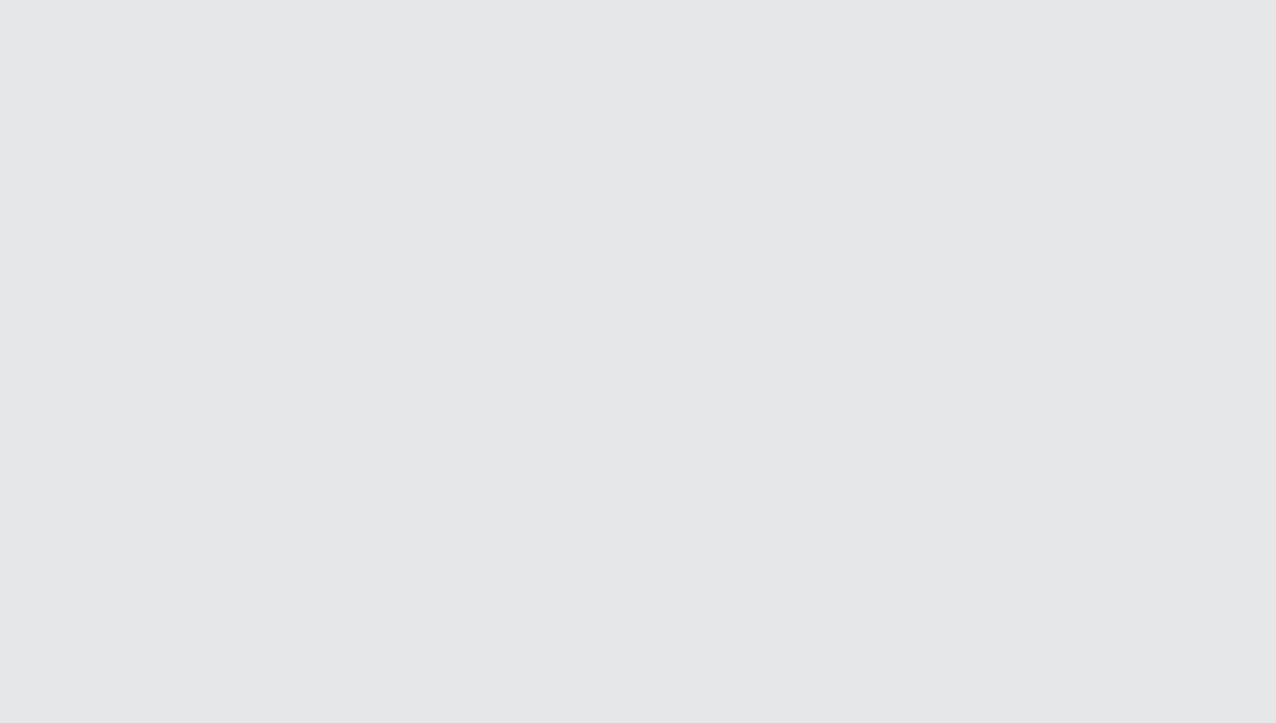 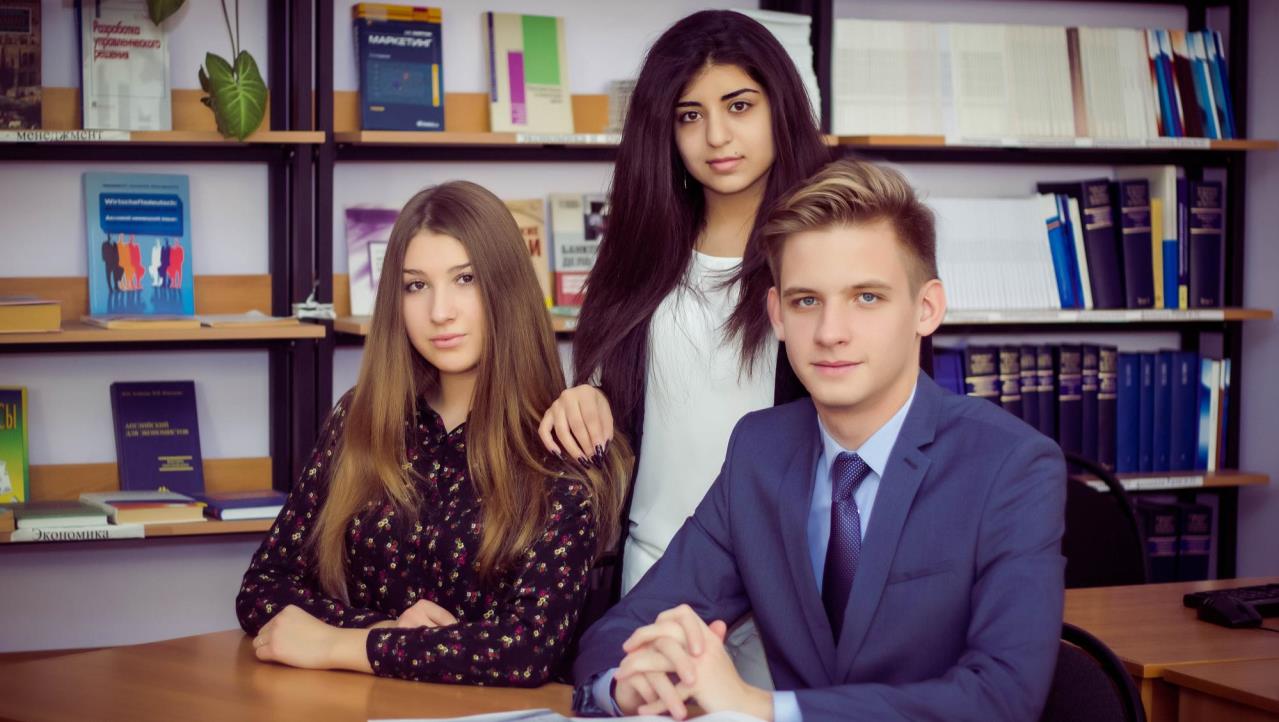 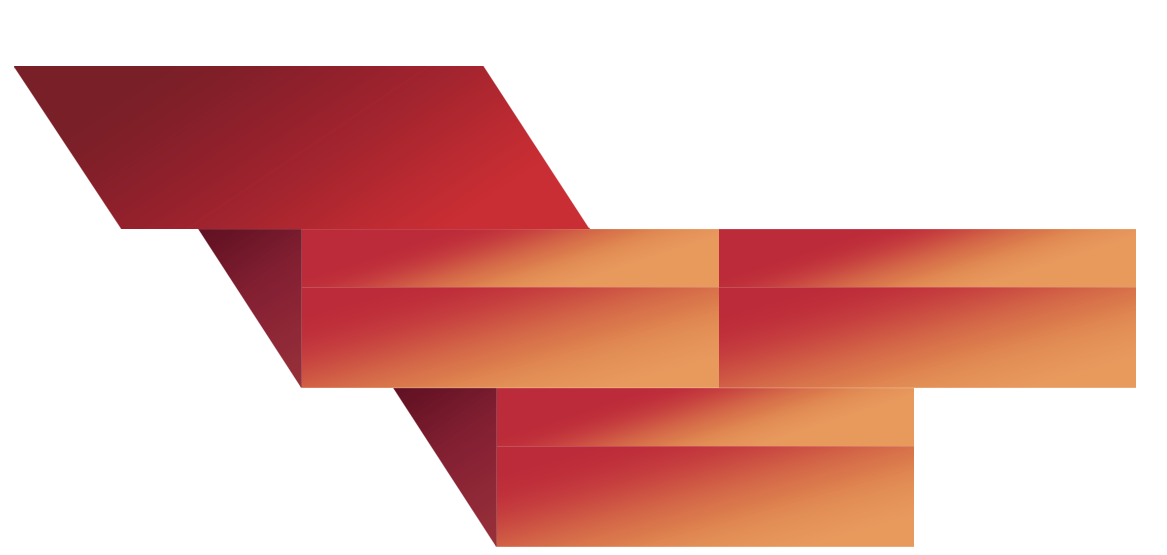 Дисциплины ЕГЭ:
Математика
(профильная)
Русский язык
Обществознание
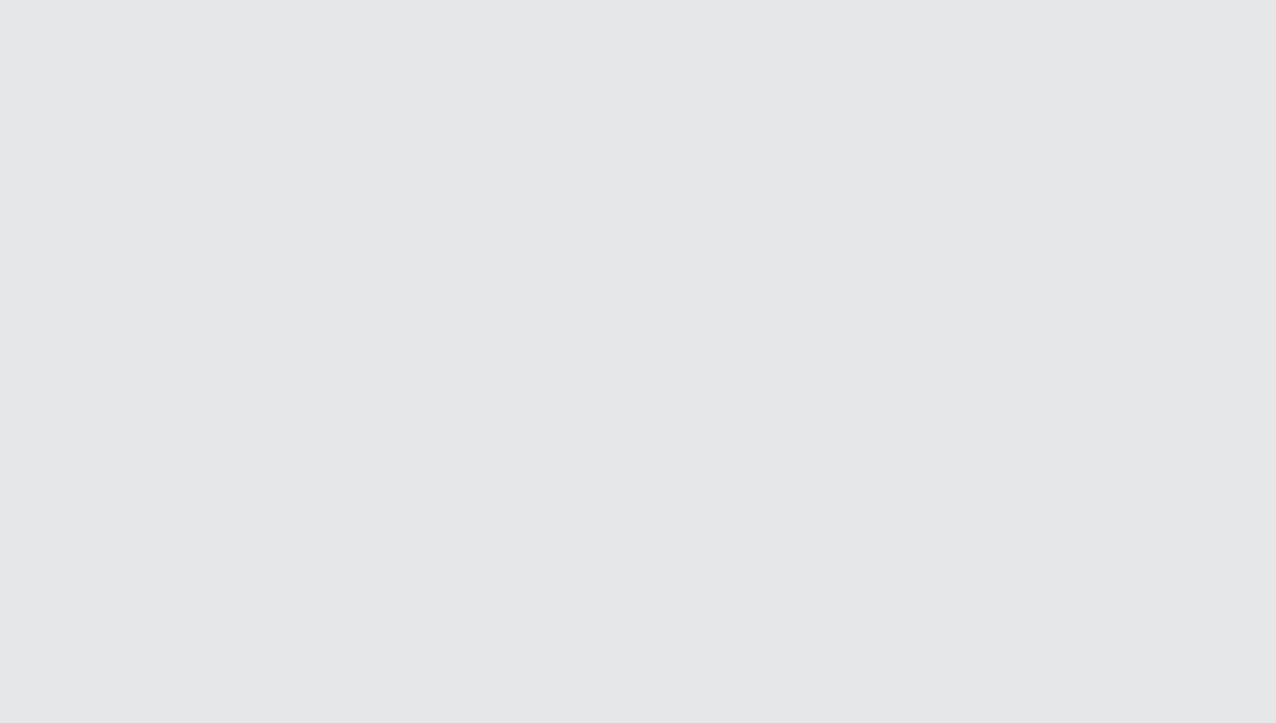 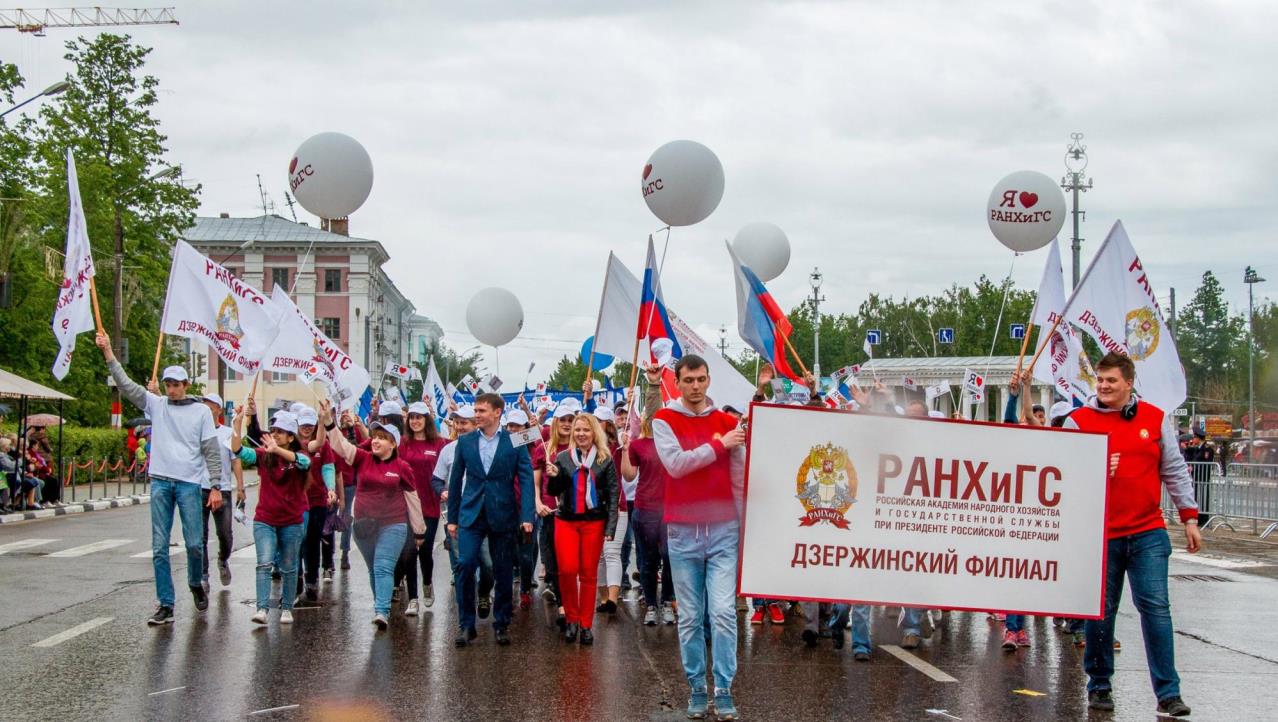 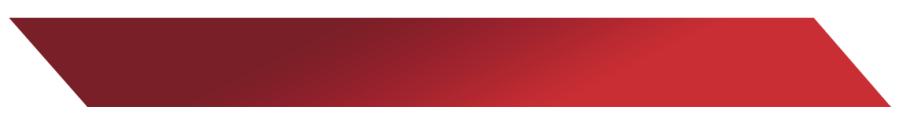 Минимальное количество баллов
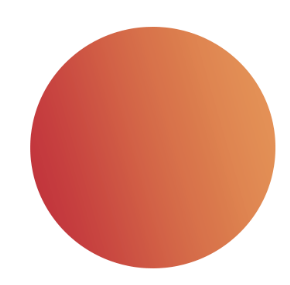 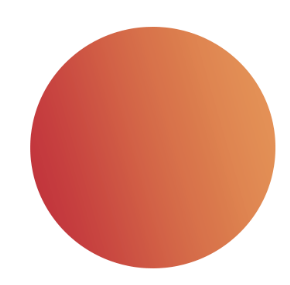 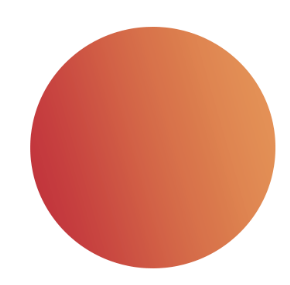 36
42
27
Обществознание
Русский язык
Математика
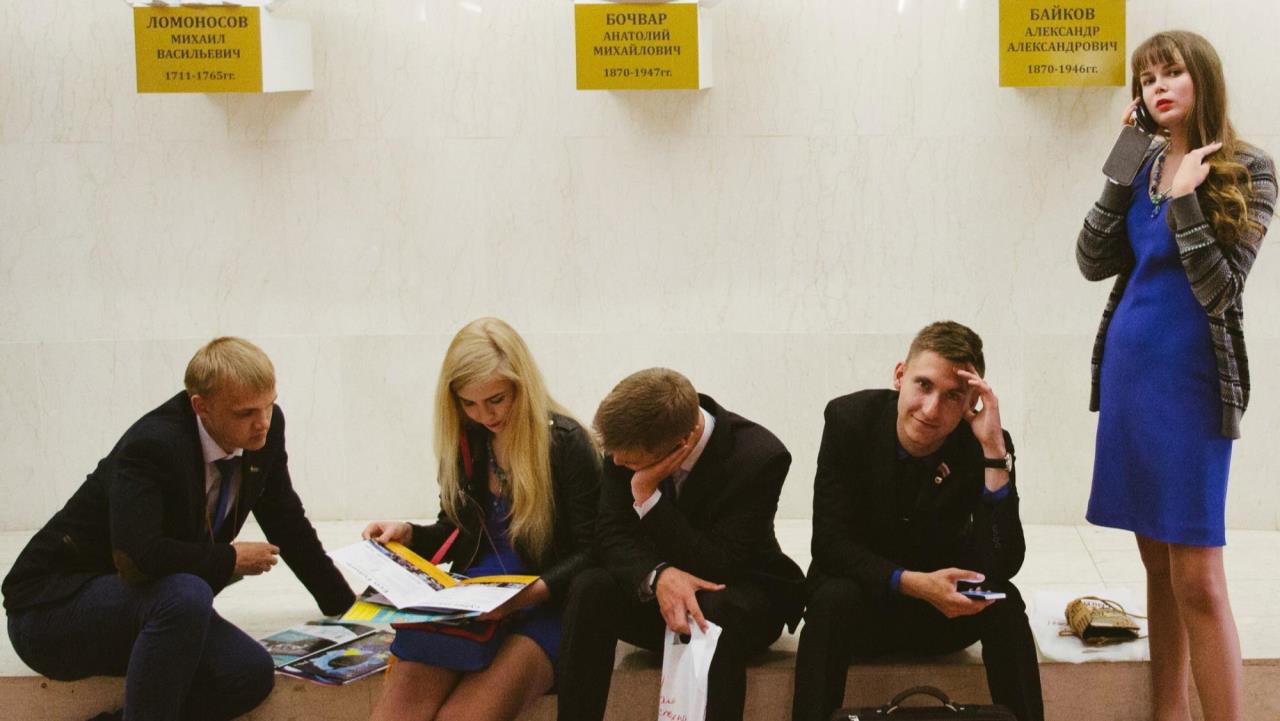 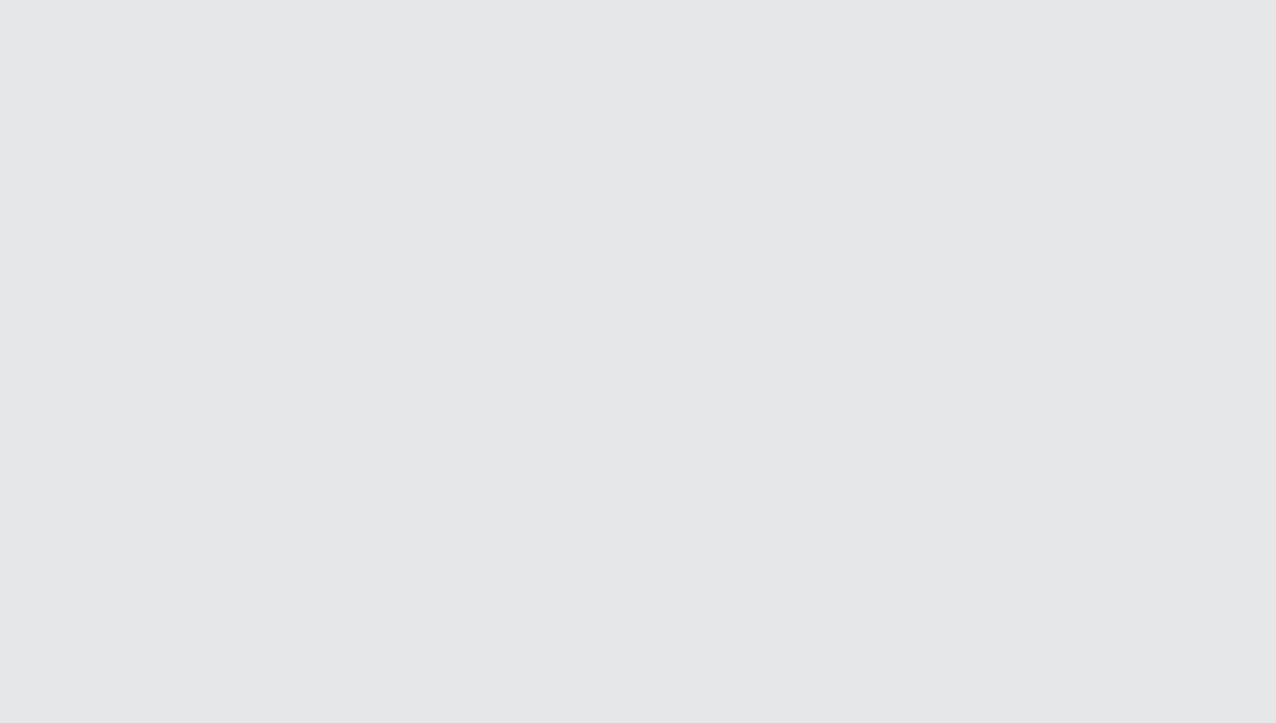 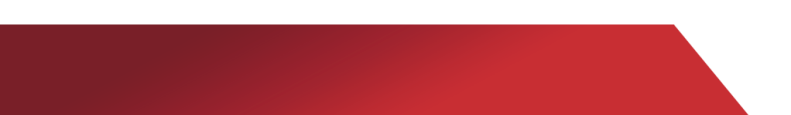 Проходной балл в 2020 году
на программы высшего образования
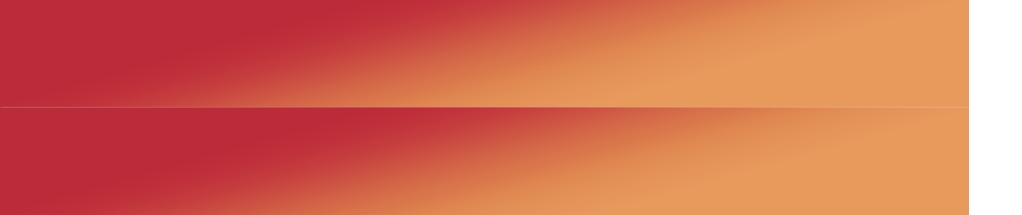 38.03.04 ГОСУДАРСТВЕННОЕ И МУНИЦИПАЛЬНОЕ УПРАВЛЕНИЕ 
Очная форма обучения – 204 баллов
38.03.01 ЭКОНОМИКА 
Очная форма обучения – 219 баллов
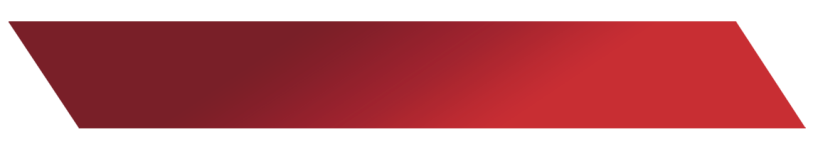 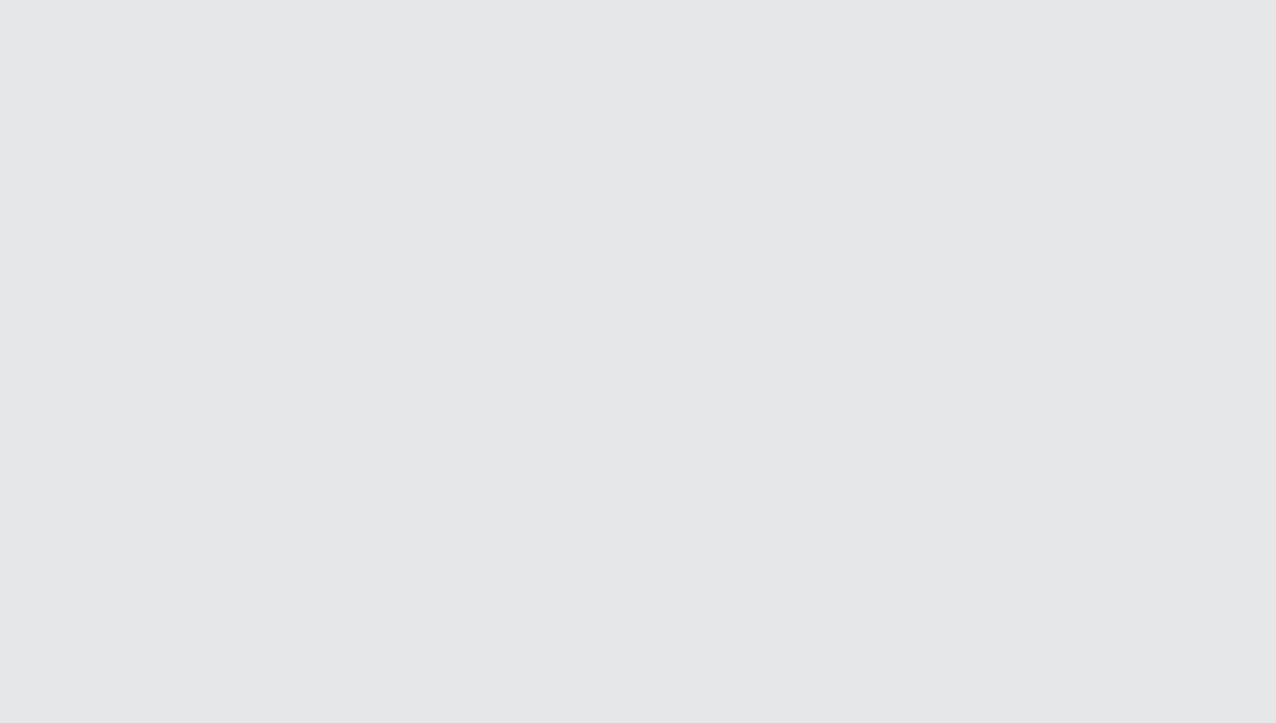 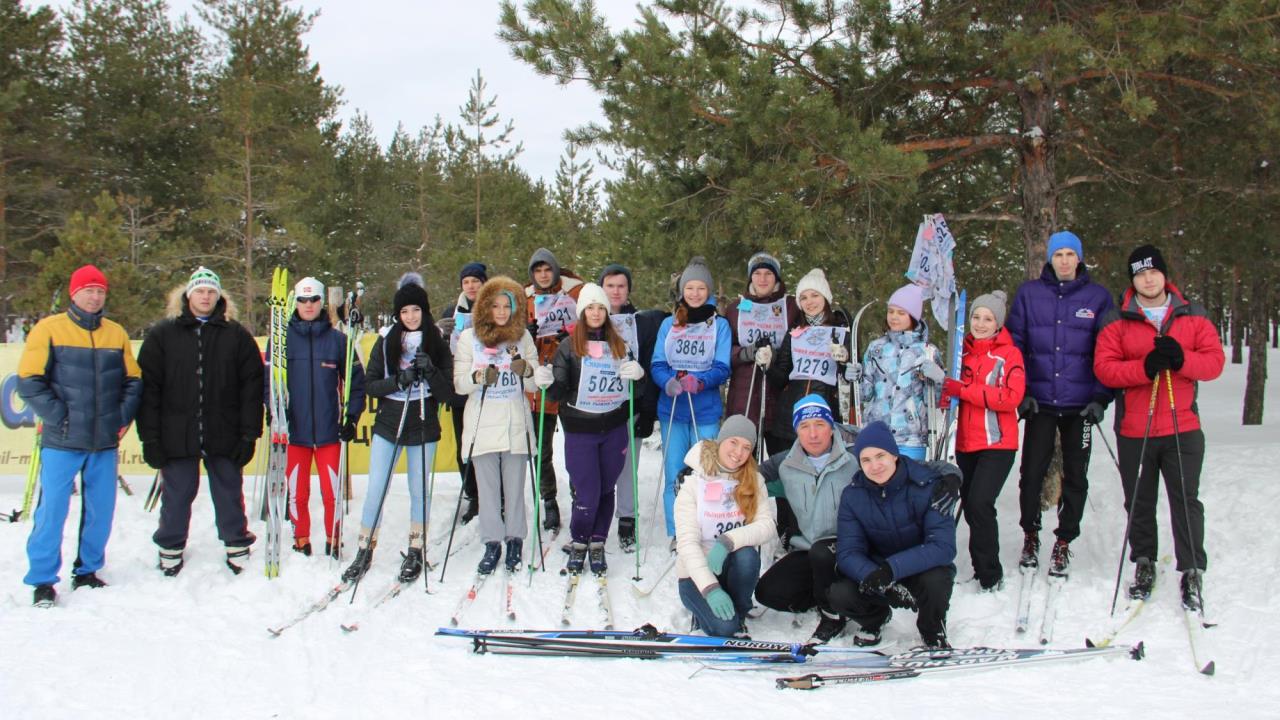 Индивидуальные достижения
7
3
2
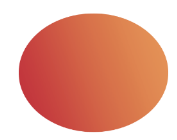 за наличие: 
- аттестата о среднем общем образовании с отличием 
- аттестата о среднем общем образовании, содержащего сведения о награждении золотой или серебряной медалью
- диплома о среднем профессиональном образовании с отличием
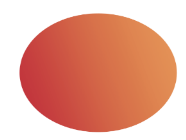 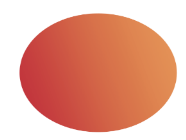 5
- за наличие статуса победителя чемпионата по профессиональному мастерству среди инвалидов и лиц с ОВЗ «Абилимпикс»
- за победы в региональном этапе Всероссийской олимпиады школьников
- членам сборных команд, участвовавших в международных олимпиадах
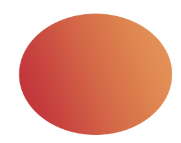 - за особые успехи в области спорта, золотой значок ГТО
БАЛЛА
БАЛЛА
БАЛЛОВ
БАЛЛОВ
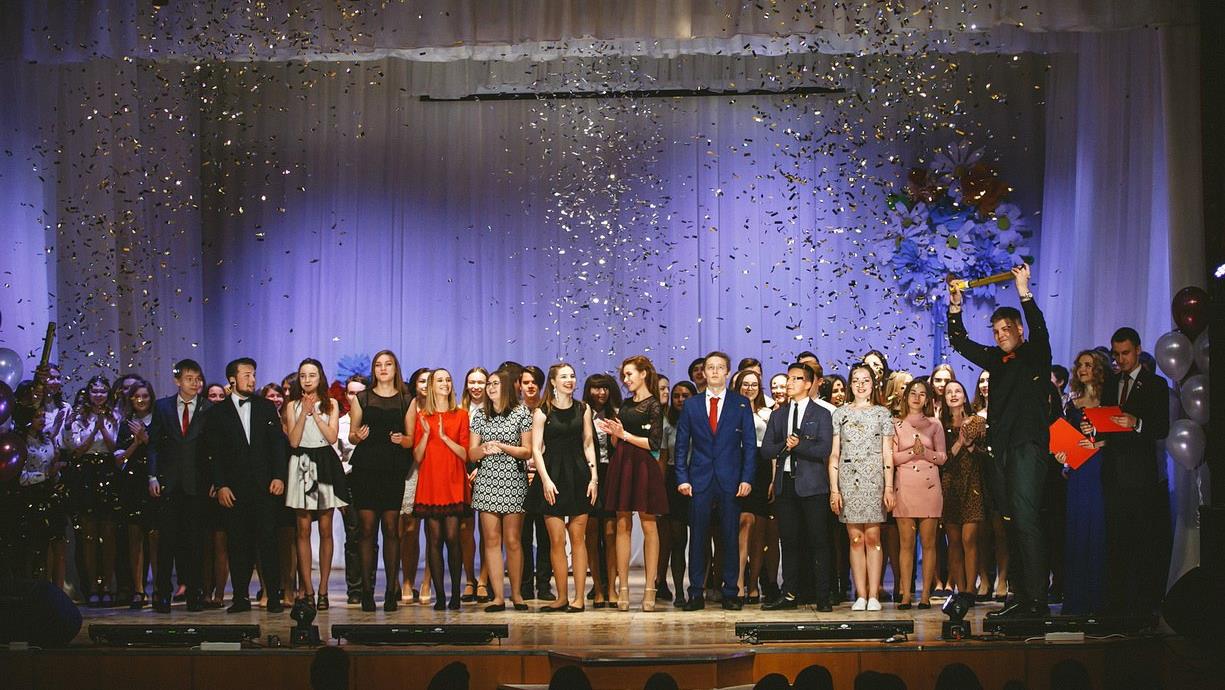 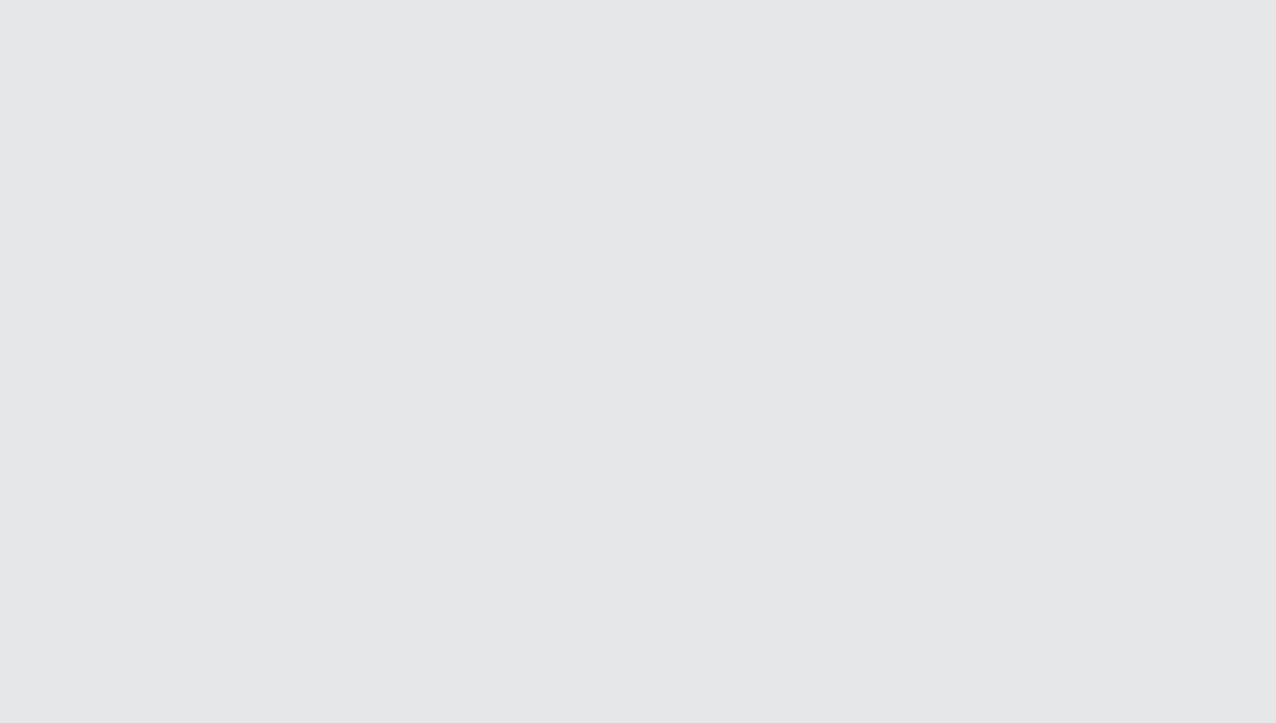 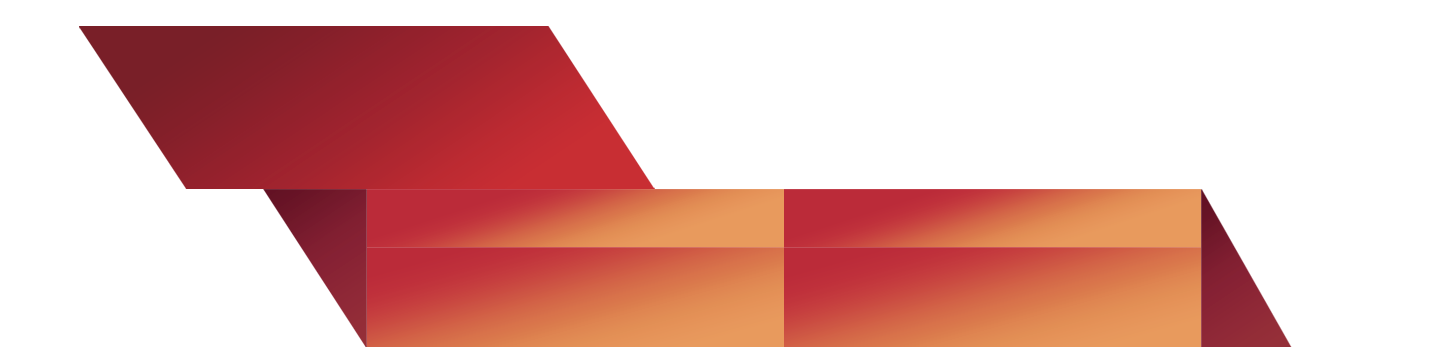 Программы среднего профессионального образования 
на базе 11 классов
40.02.01 Право и организация социального обеспечения
38.02.01 Экономика и бухгалтерский учет (по отраслям)
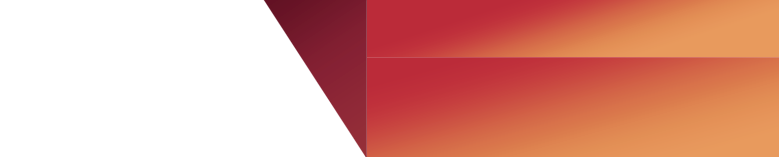 38.02.03 Операционная деятельность в логистике
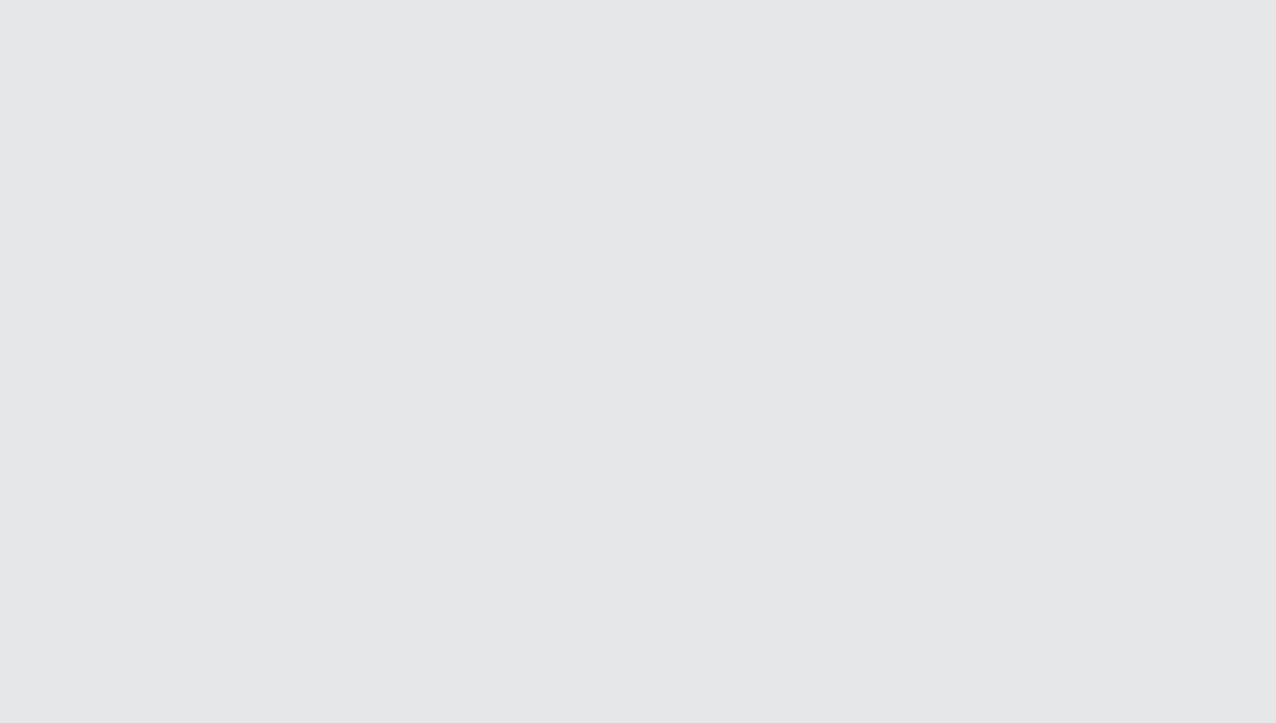 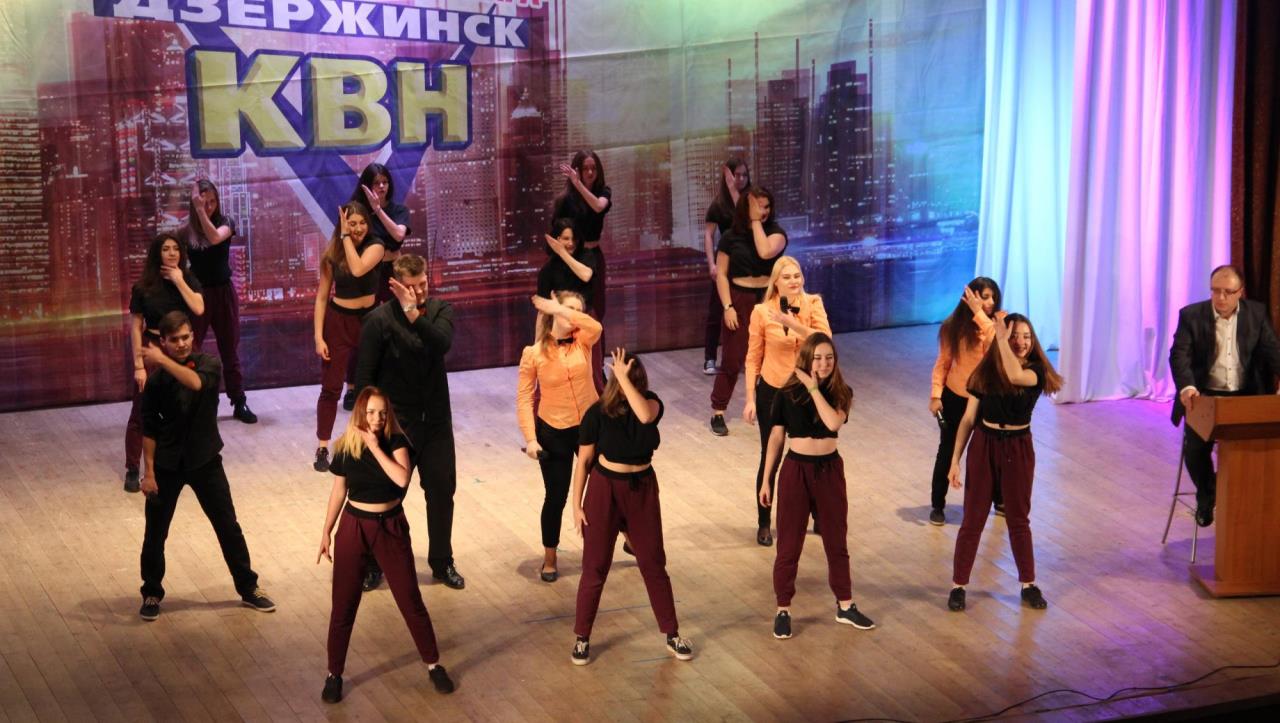 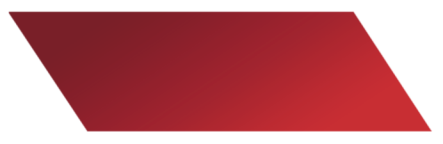 Сроки обучения 
на базе 11 классов
10
10
МЕСЯЦЕВ
МЕСЯЦЕВ
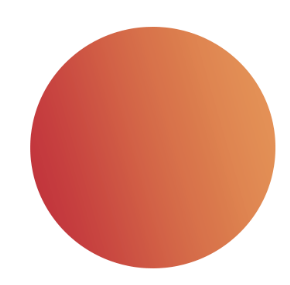 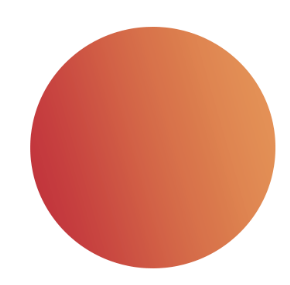 1
2
ГОД
ГОДА
Очная форма
Заочная форма
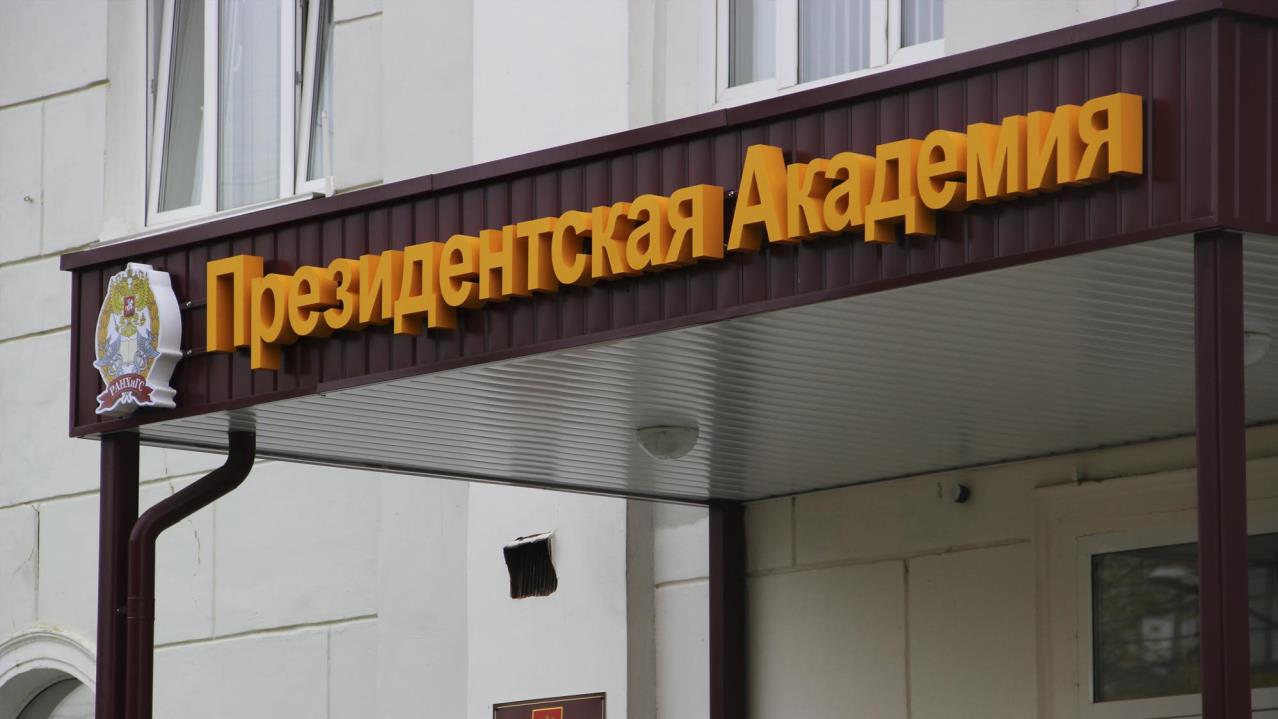 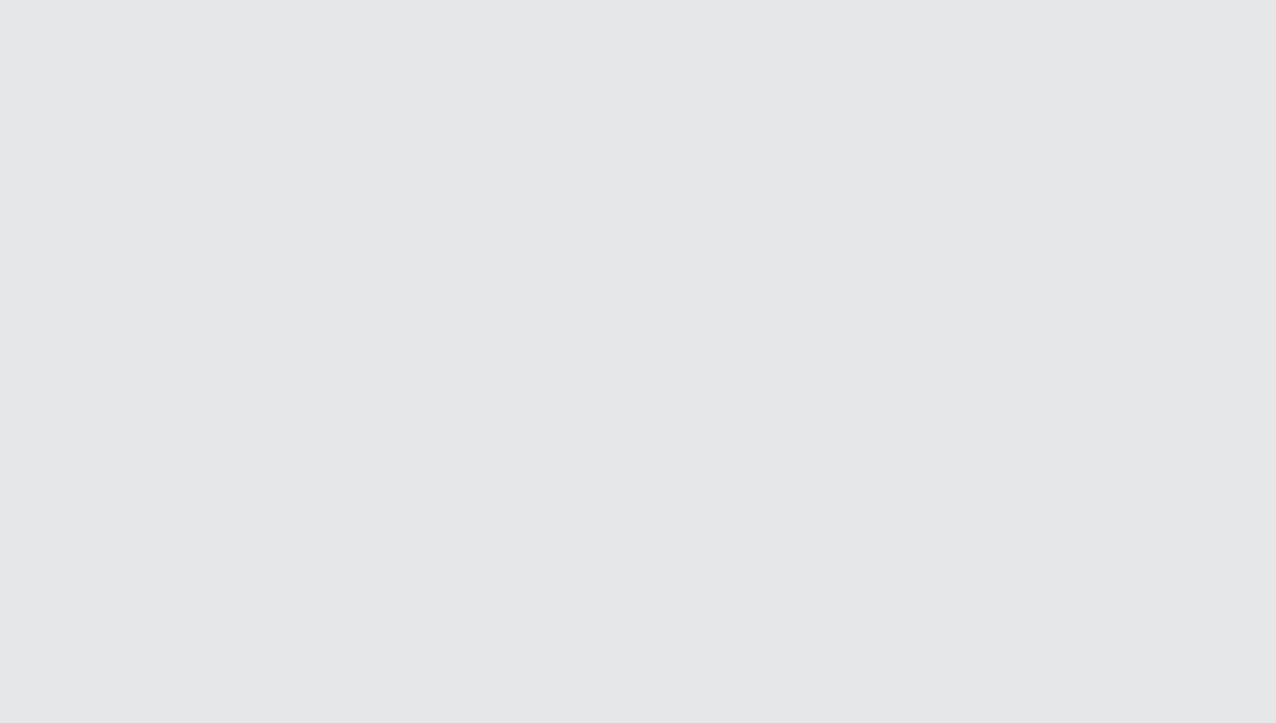 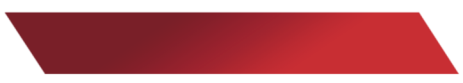 Стипендии и скидки
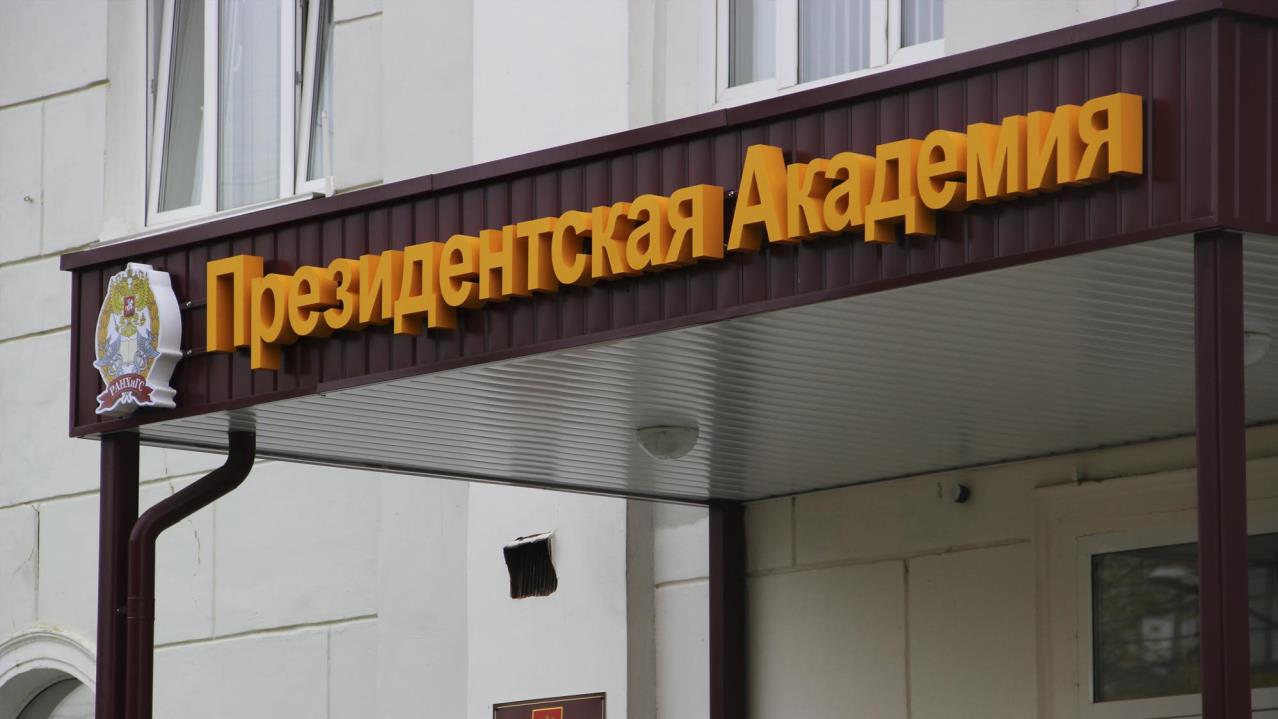 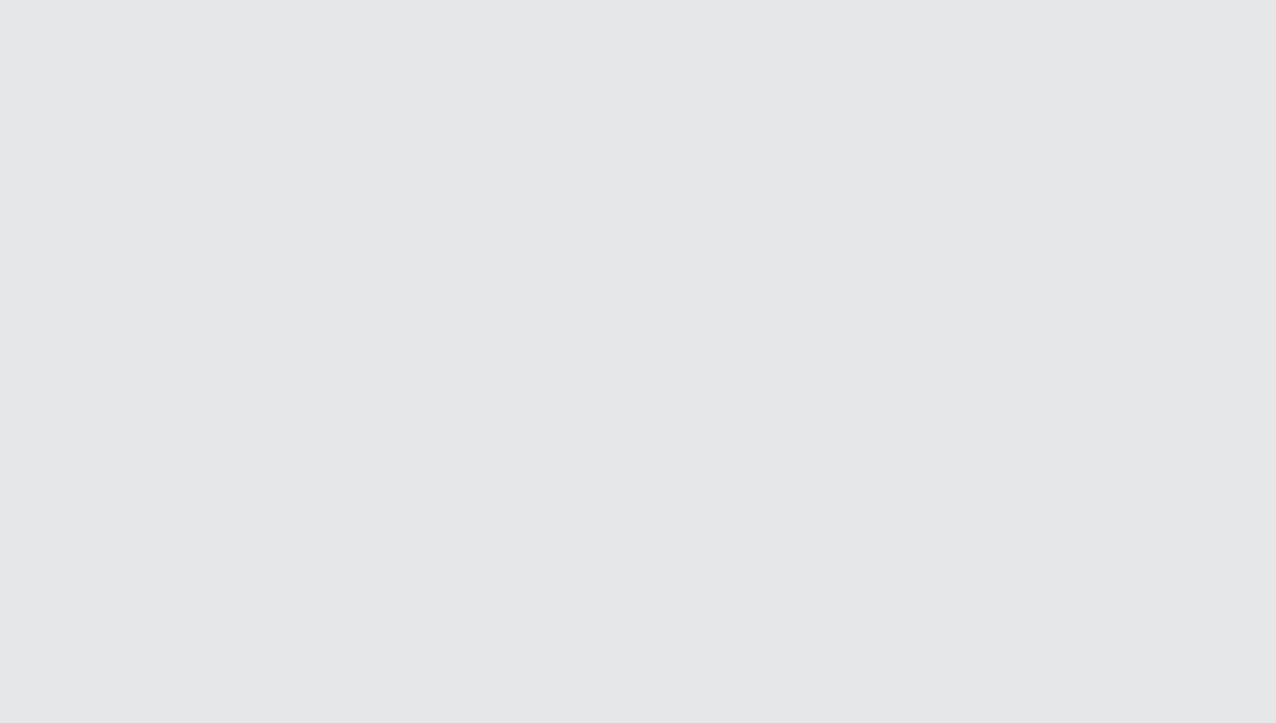 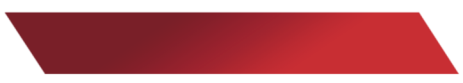 Наши преимущества
Участие во всероссийских и международных мероприятиях
Яркая, насыщенная внеучебная жизнь
Современное образование
Стипендии и скидки
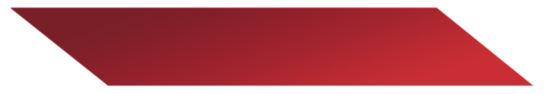 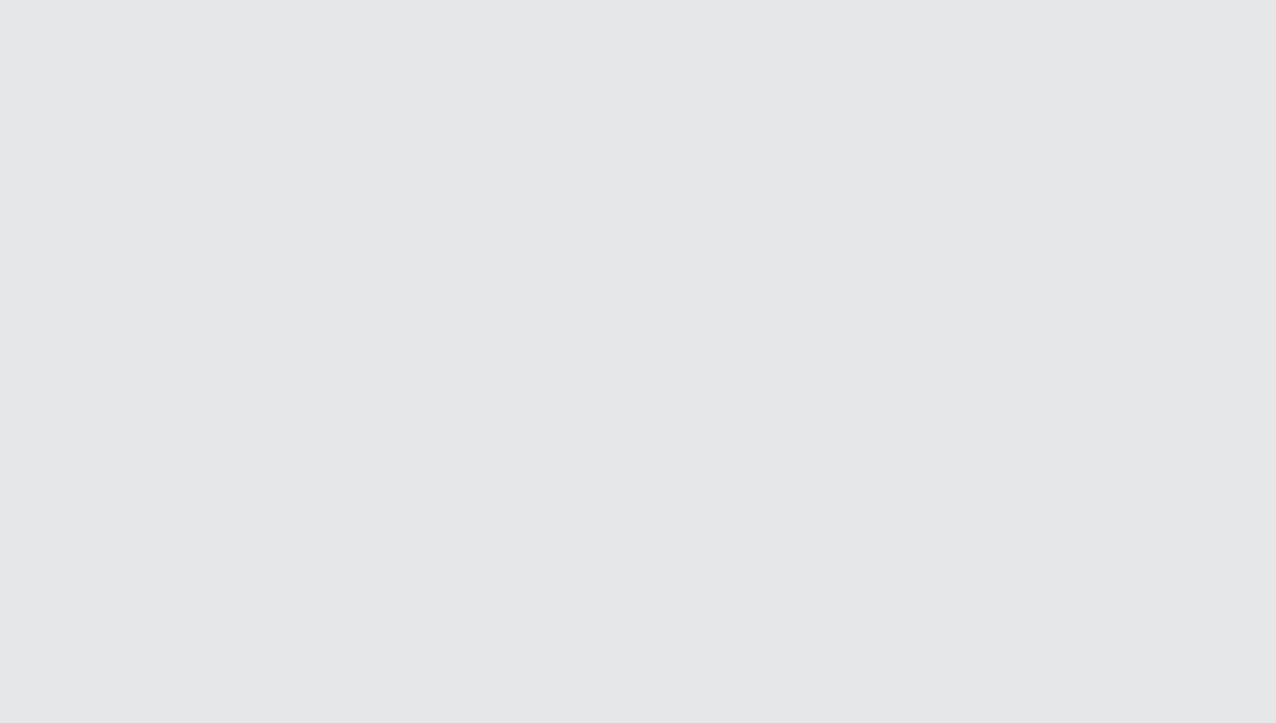 Наши объединения
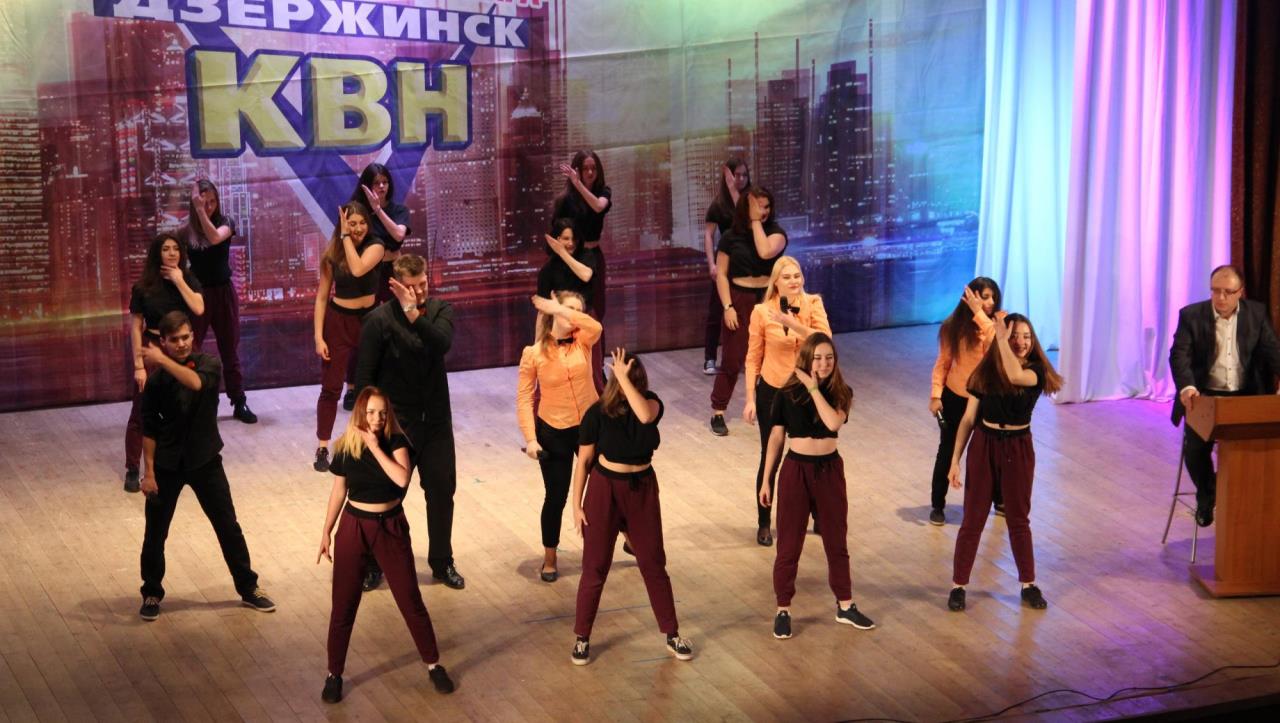 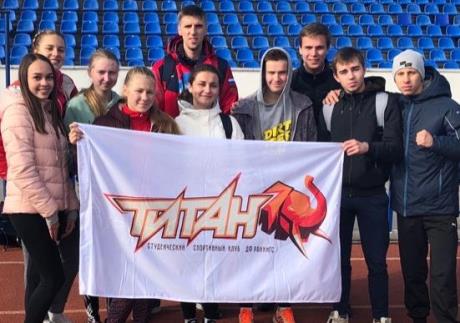 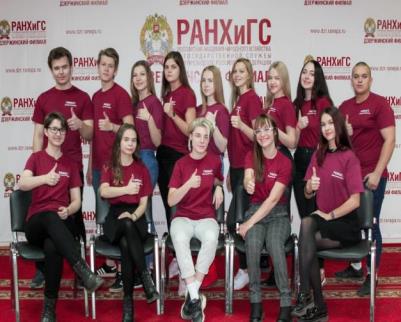 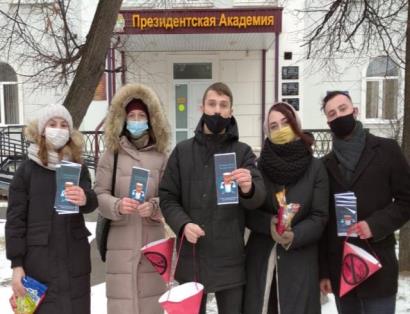 Спортивный клуб «Титан»
Студенческий совет
Волонтерский центр
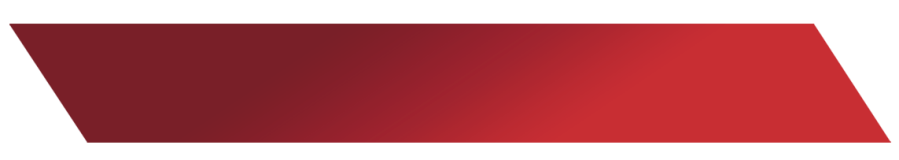 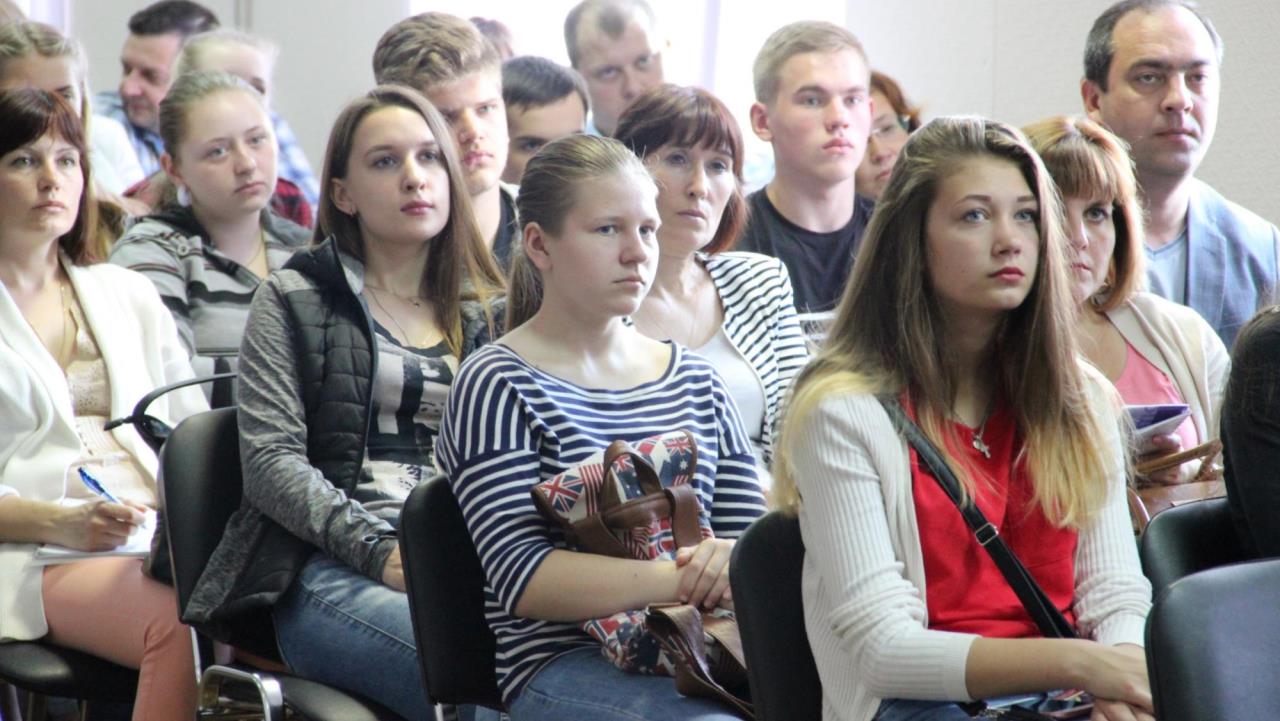 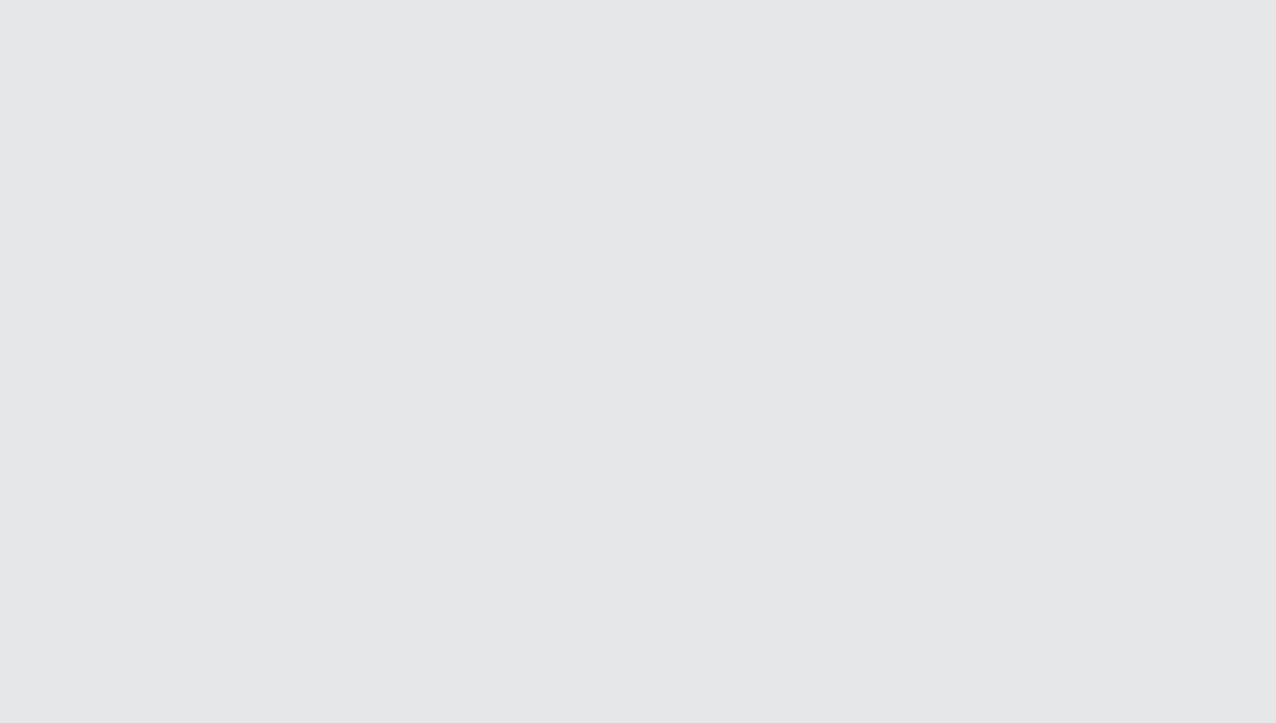 Документы для поступления
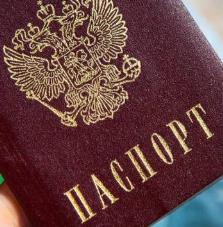 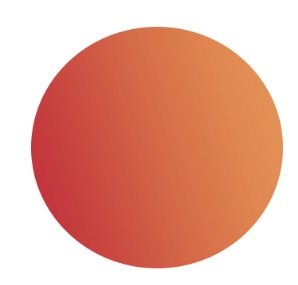 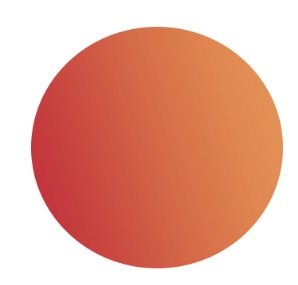 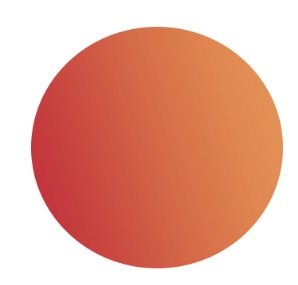 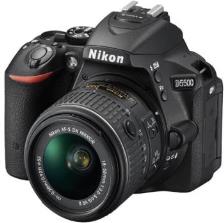 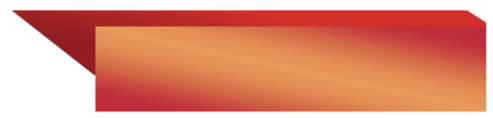 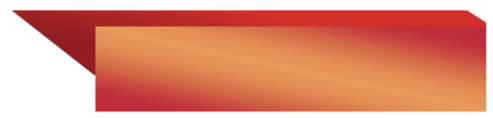 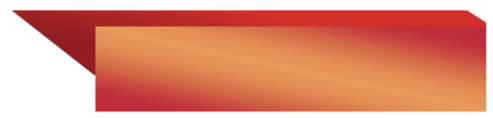 Документ удостоверяющий личность
Документ об образовании (аттестат, диплом)
4 фото 3х4
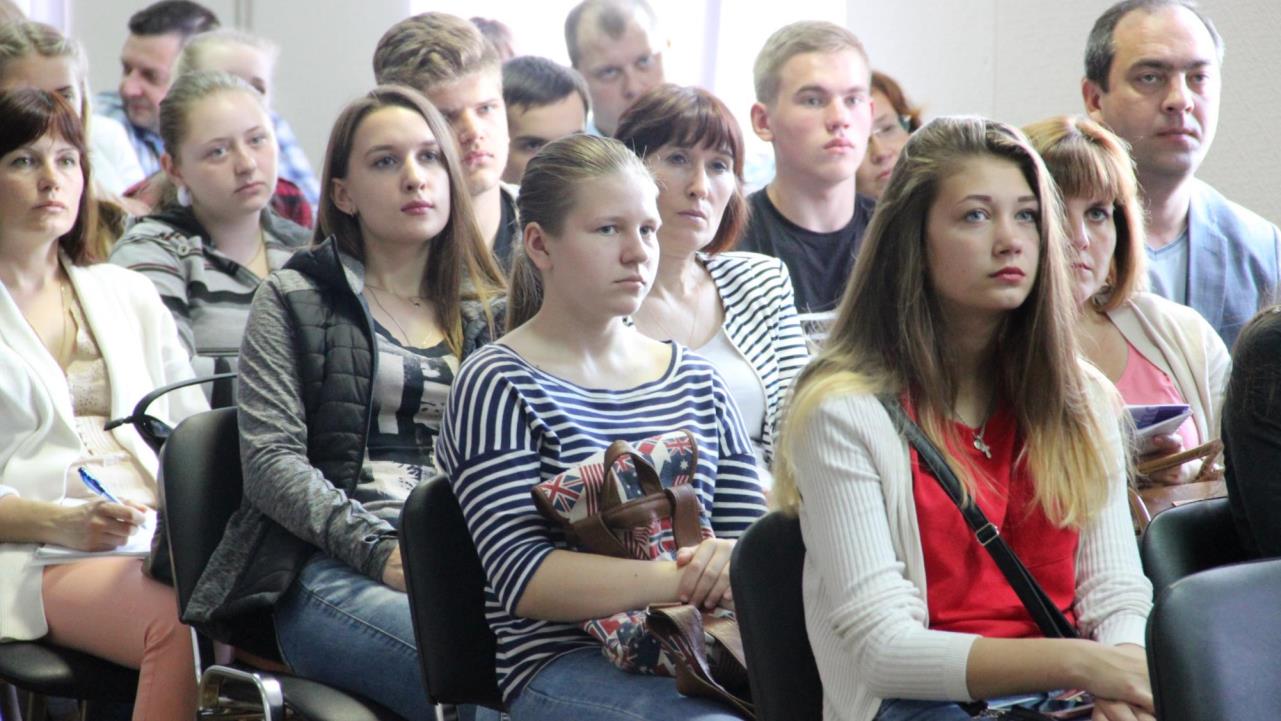 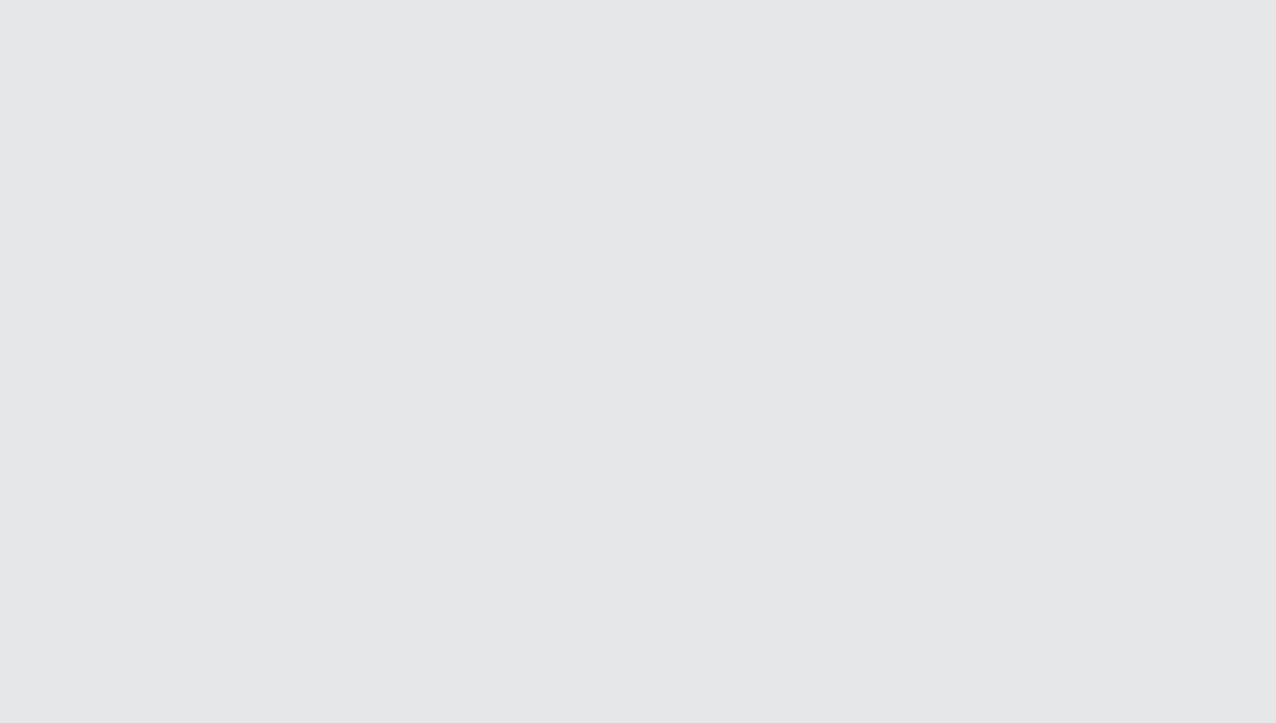 День 
открытых дверей
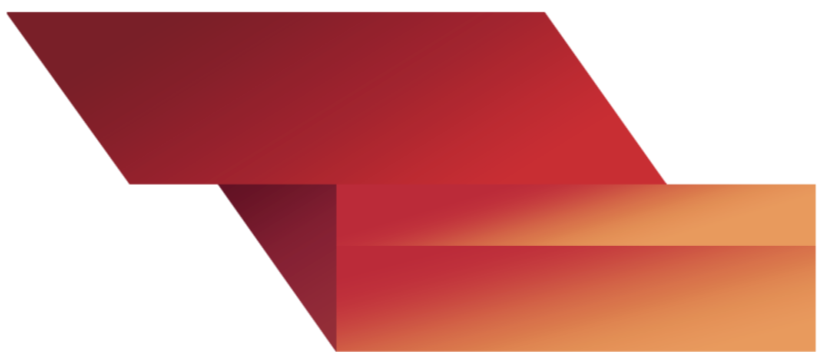 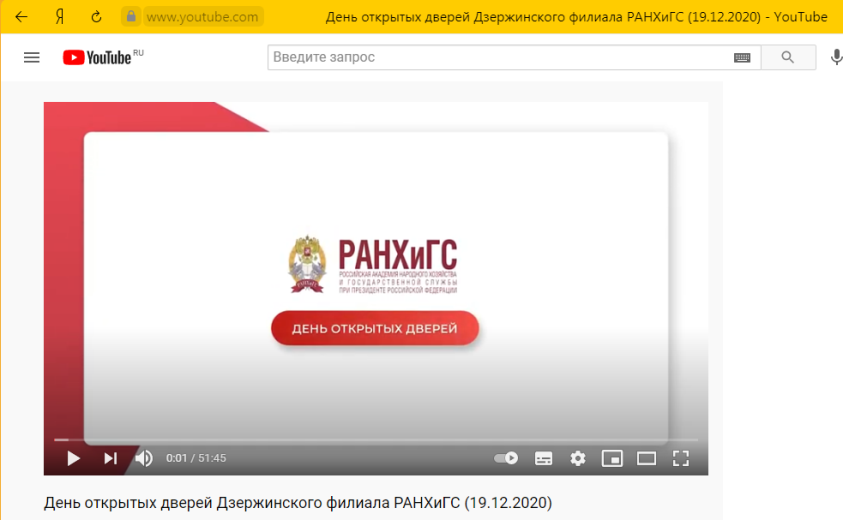 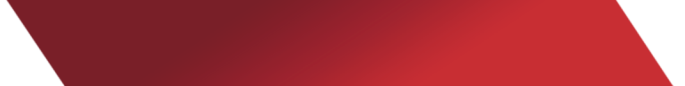 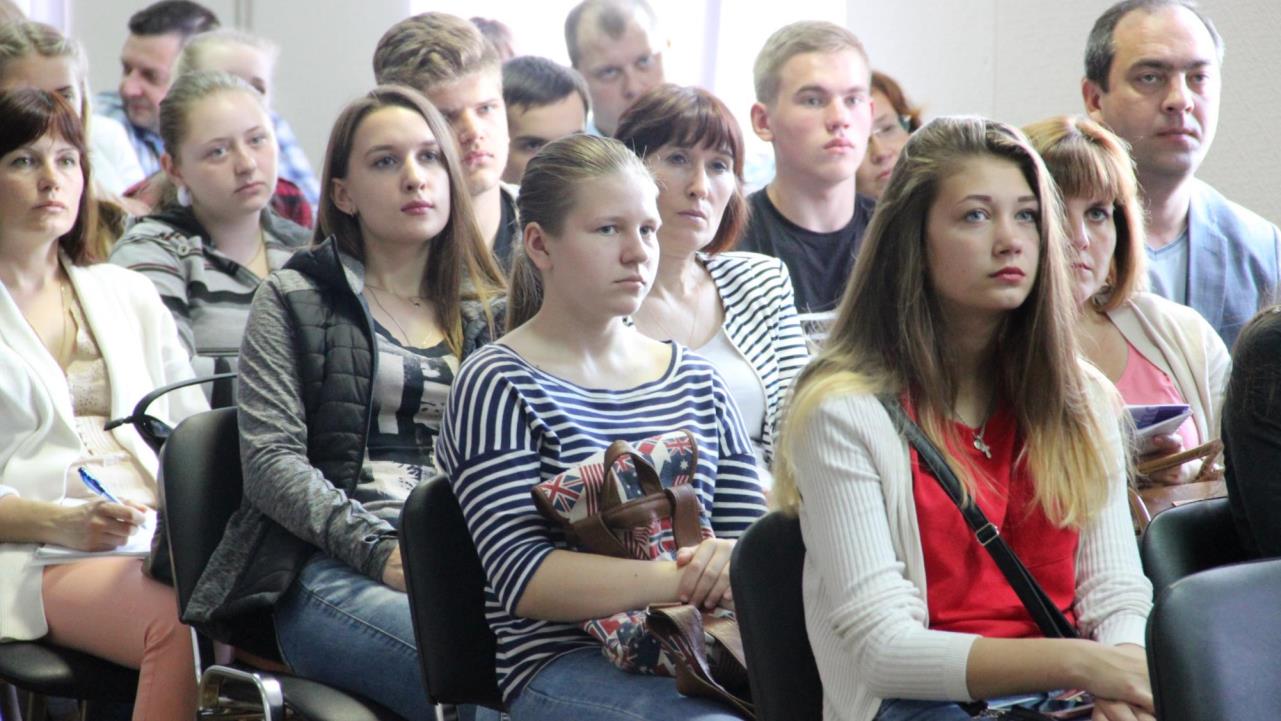 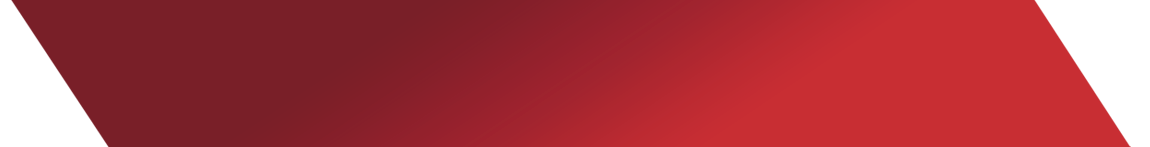 Индивидуальная консультация от приемной комиссии
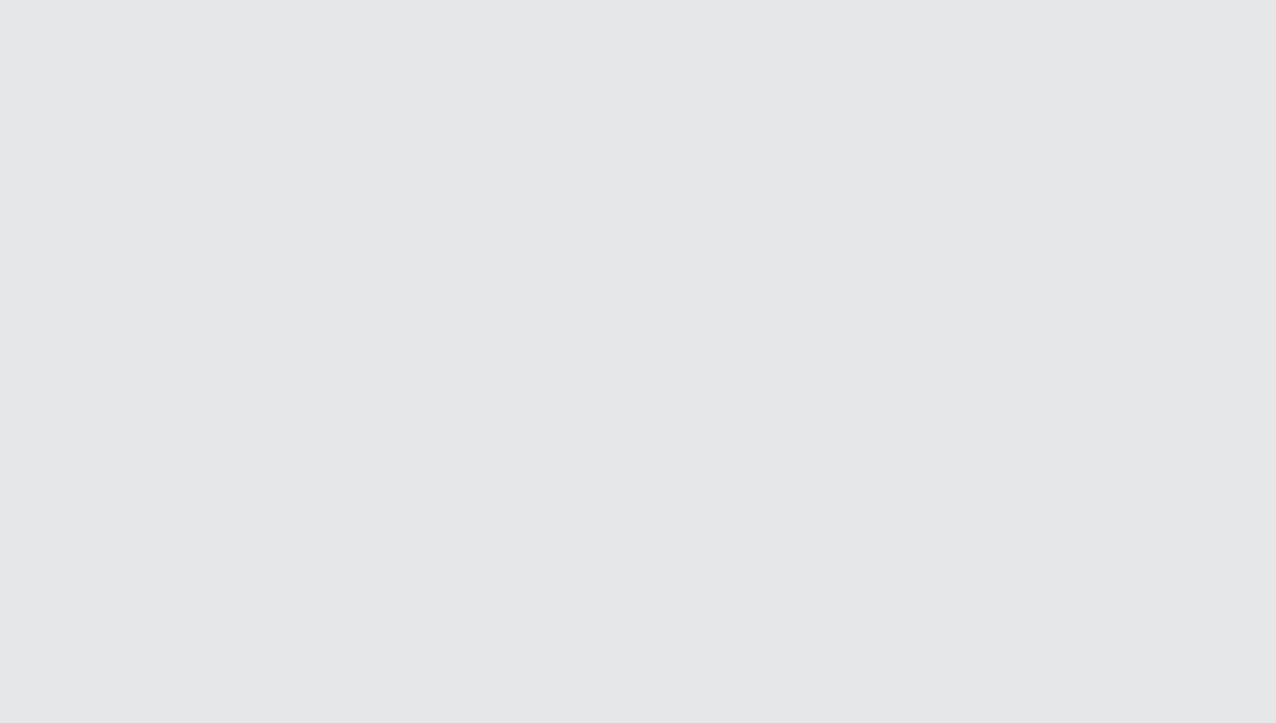 Телефон приемной комиссии:
 8 (8313) 25-99-33, 89290540554
Вконтакте: 
vk.com/dzr.ranepa
E-mail:
 priem@dzr.ranepa.ru
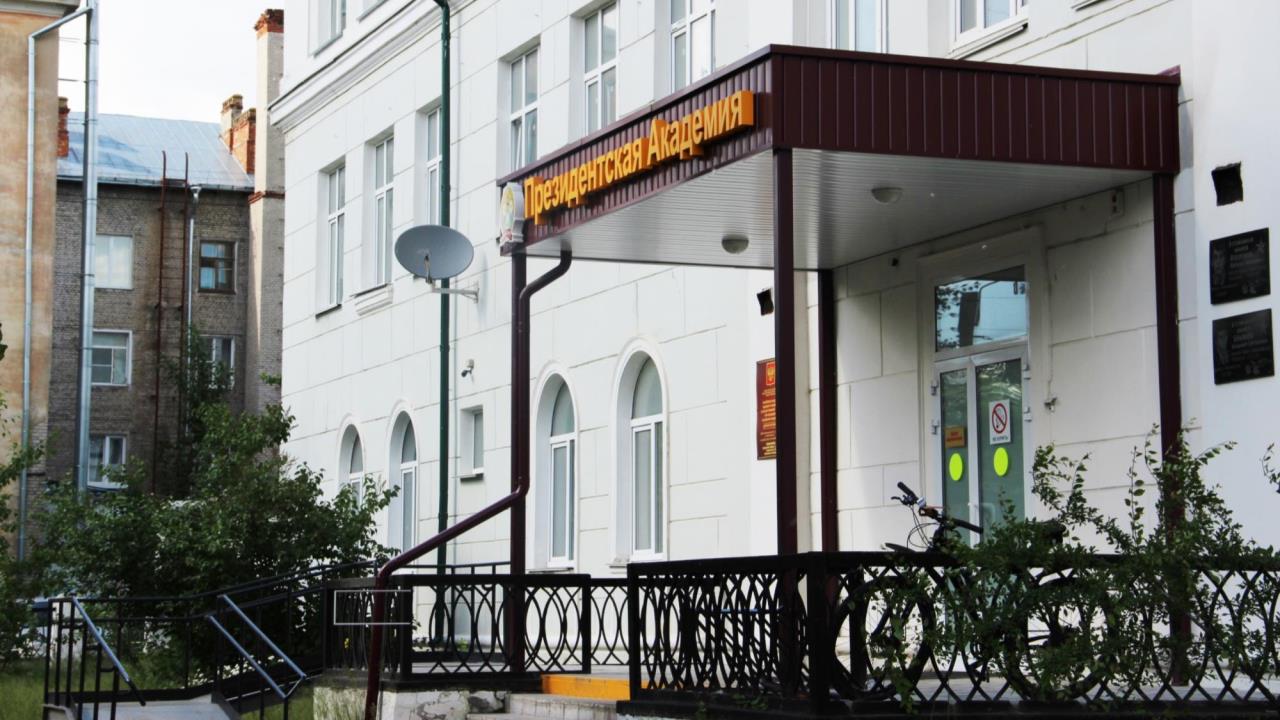 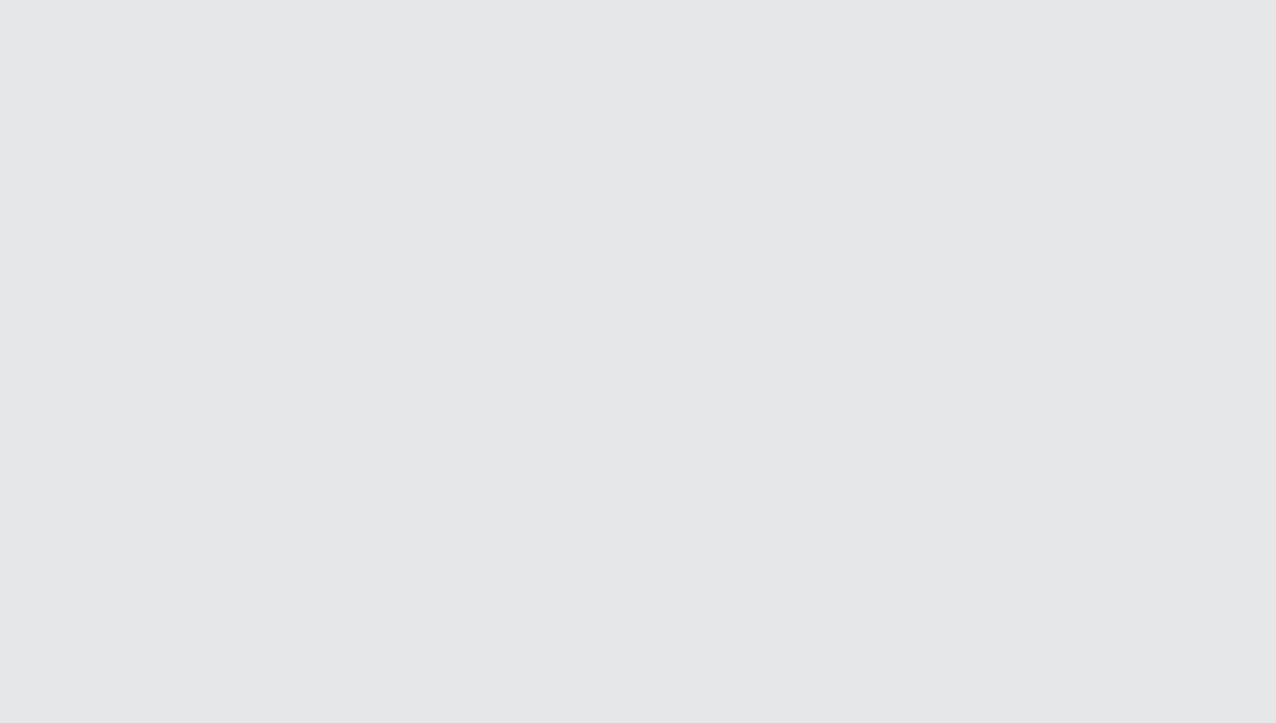 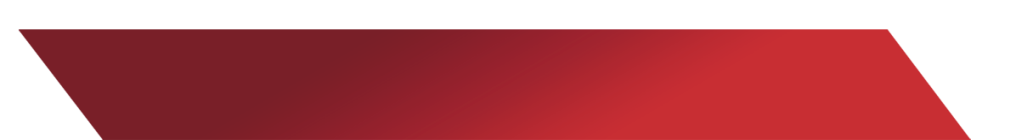 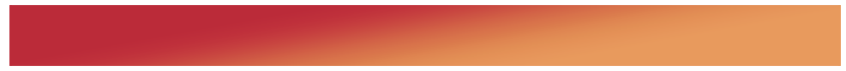 Контакты приемной комиссии
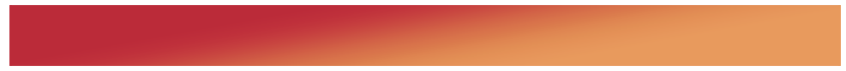 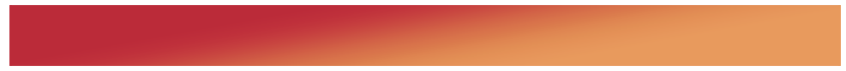 Адрес: ул. Черняховского, д.24 (кабинет 204)
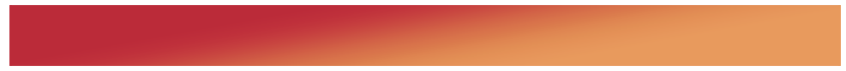 Телефон приемной комиссии: 8 (8313) 25-99-33, 89290540554
Instagram: @dzr_ranepa
Сайт: dzr.ranepa.ru
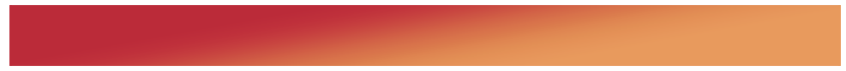 Вконтакте: vk.com/dzr.ranepa
E-mail: priem@dzr.ranepa.ru
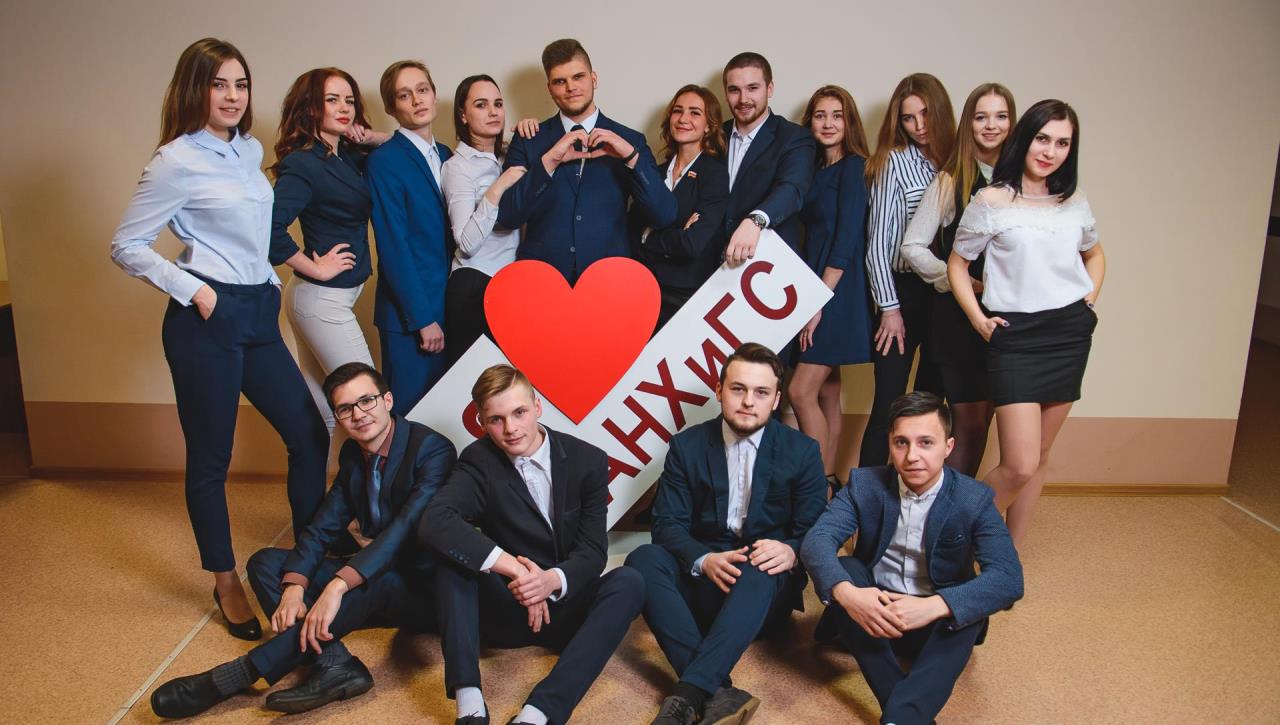 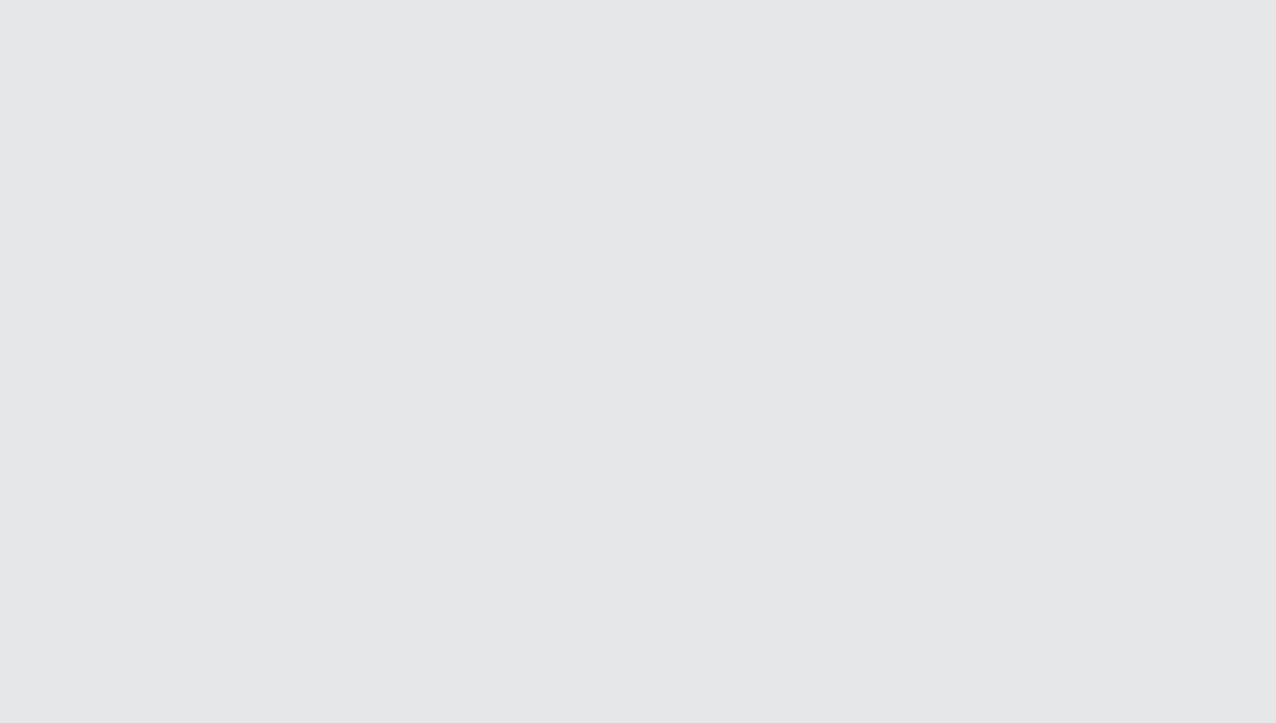 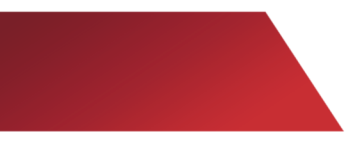 Спасибо за внимание!